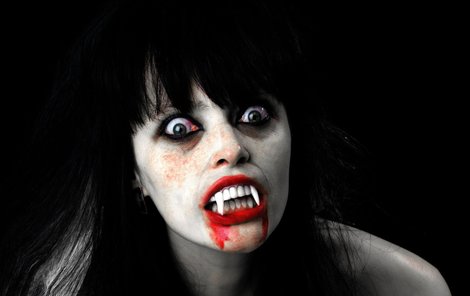 Upíři mezi námi
Krev sající parazité od rovníku k pólům
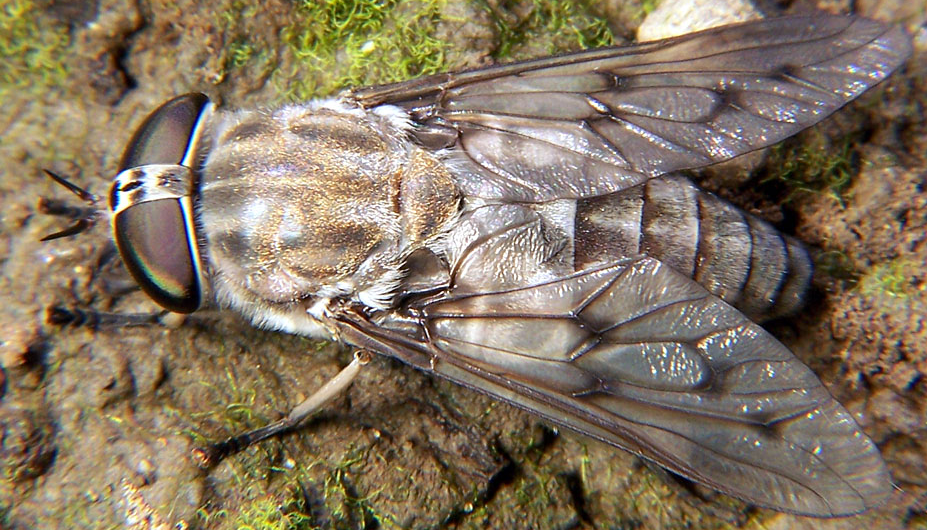 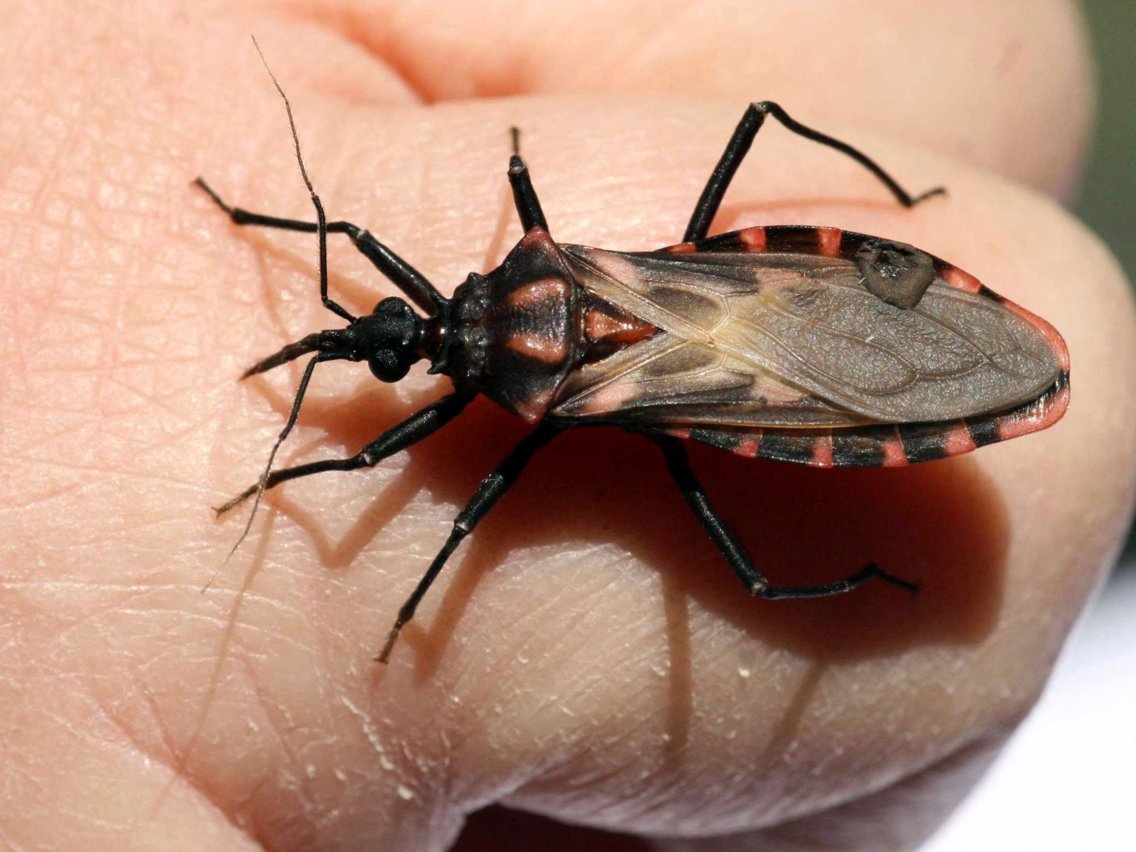 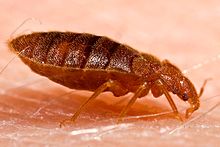 RNDr. Jiří Černý, Ph.D.
Fakulta tropického zemědělství
Česká zemědělská univerzita
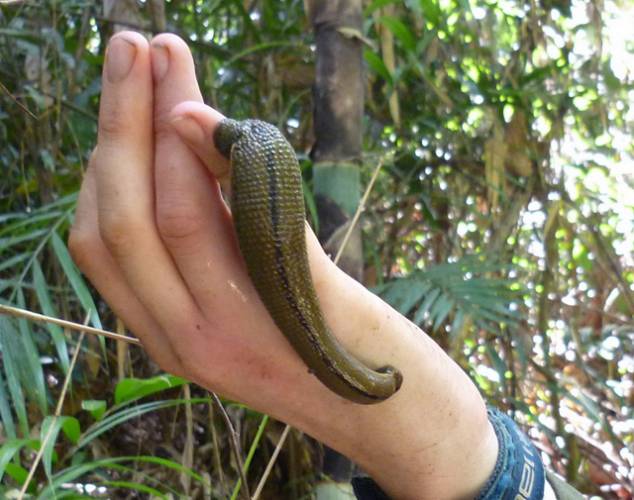 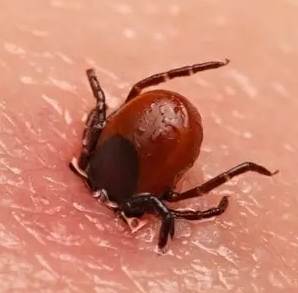 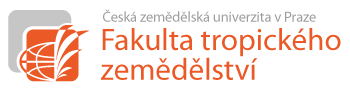 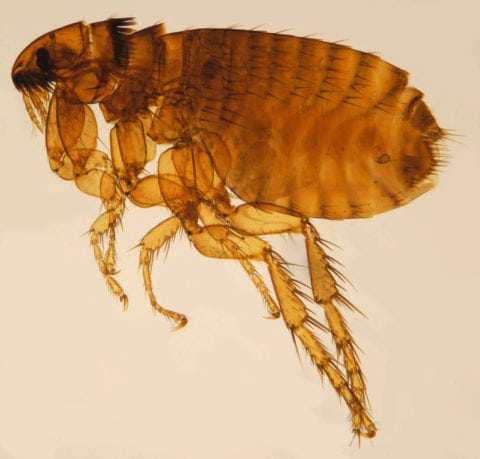 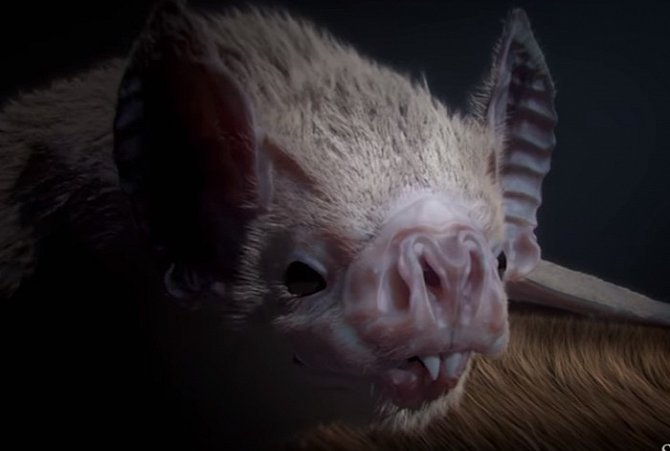 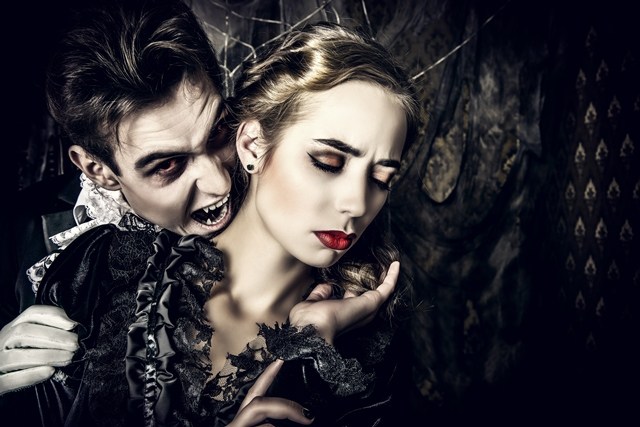 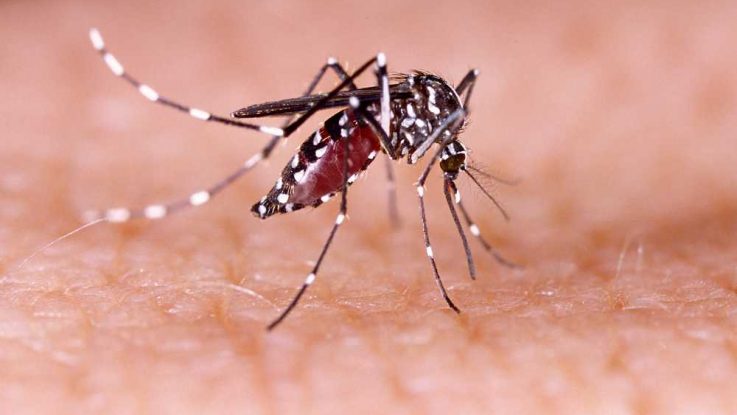 Krev znamená život
Kdo mi pije krev
Pokrevní bratři
Krev mojí krve
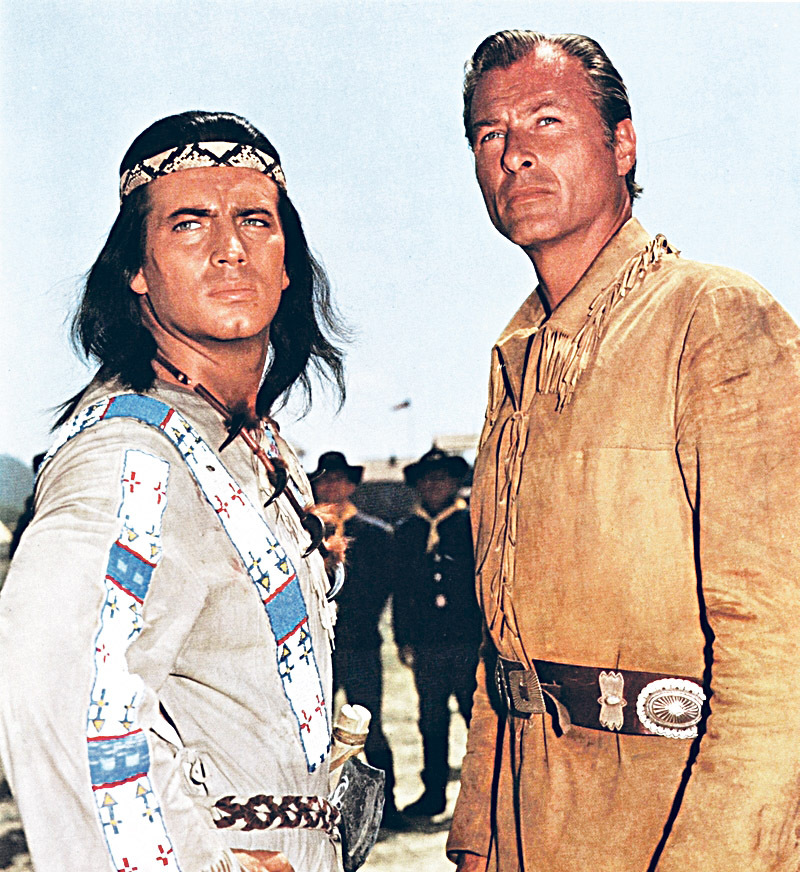 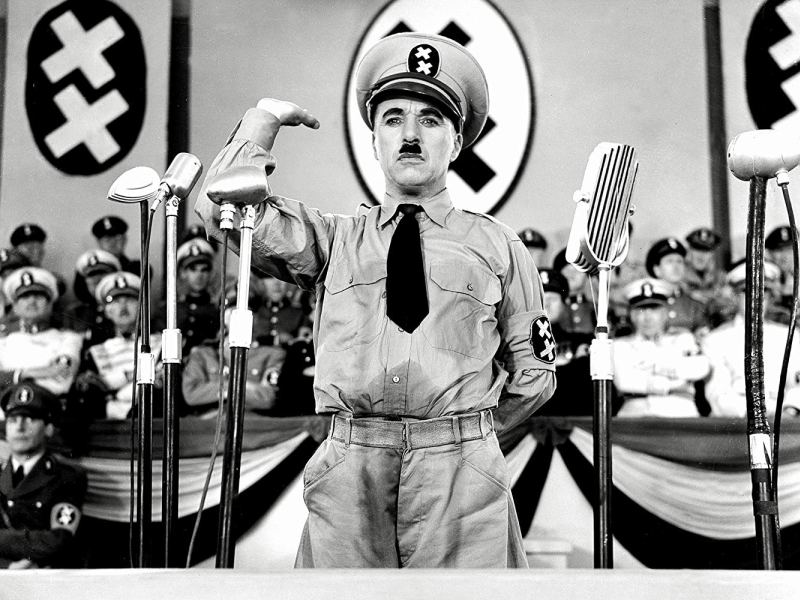 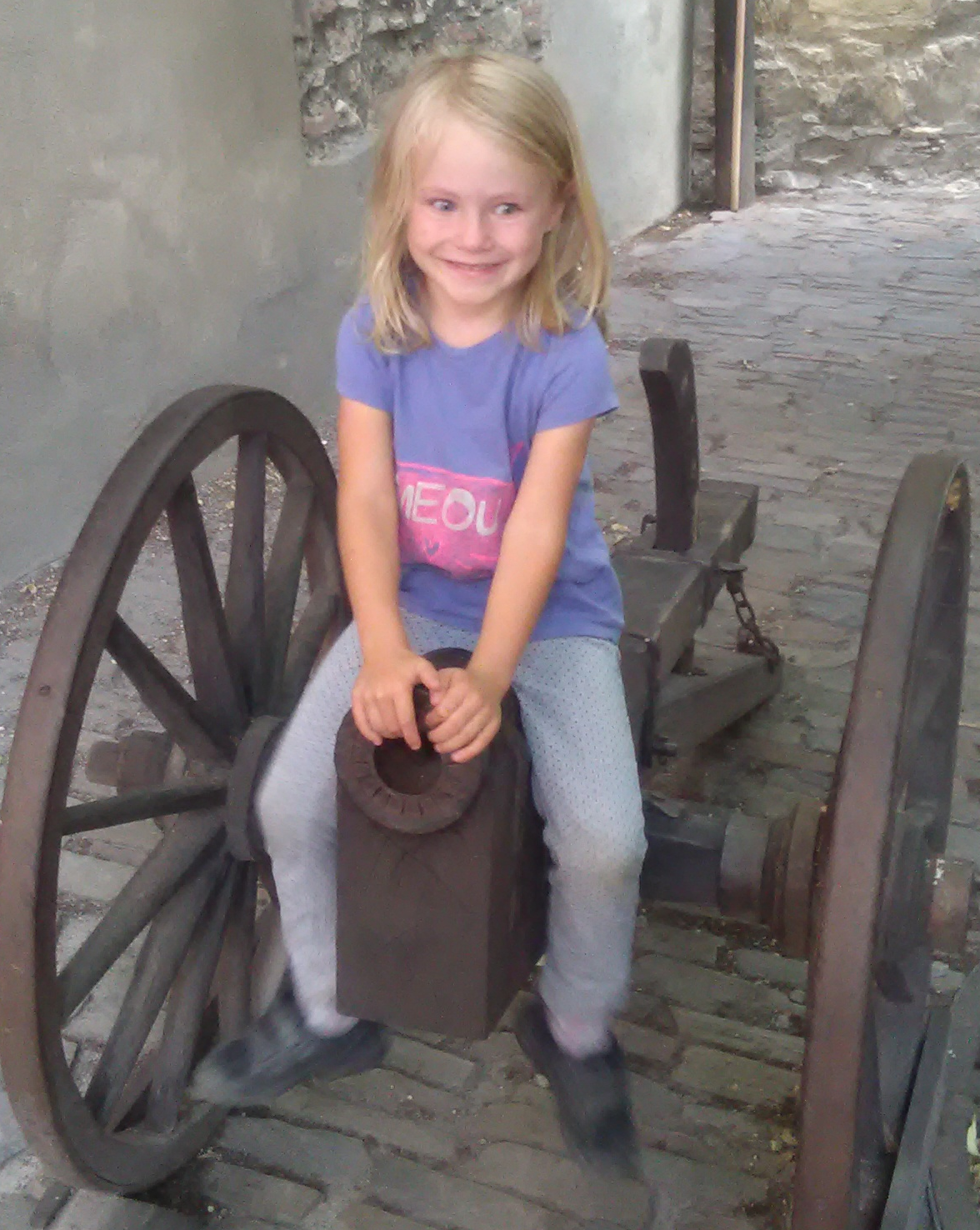 Krev je dobrý zdroj živin
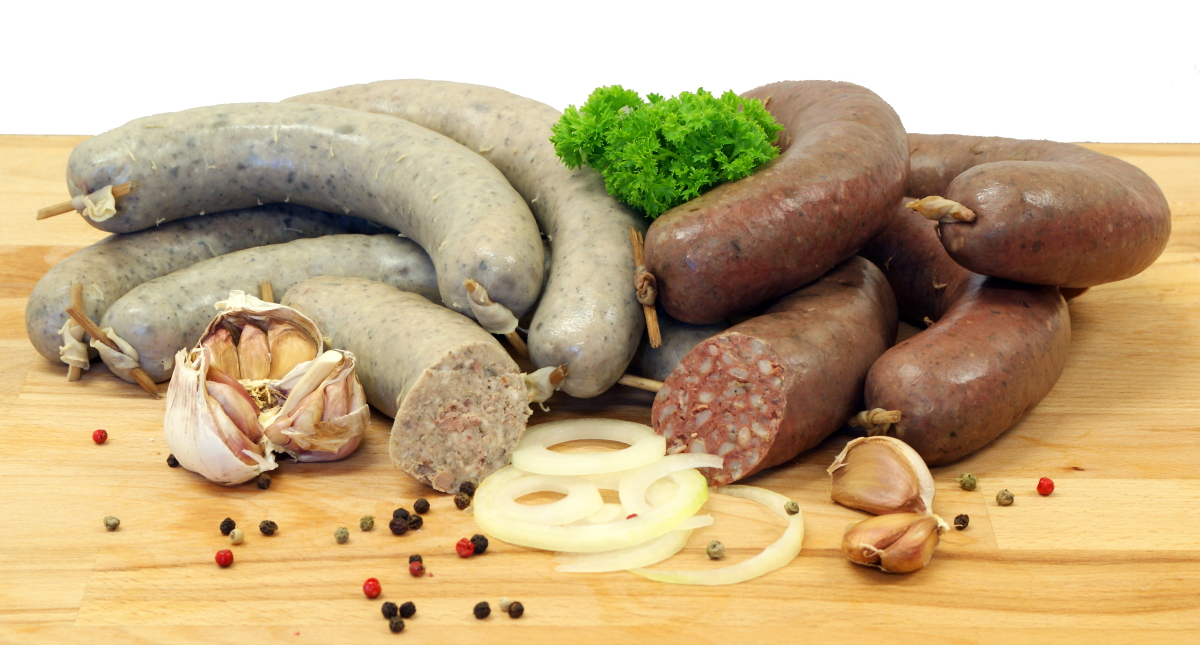 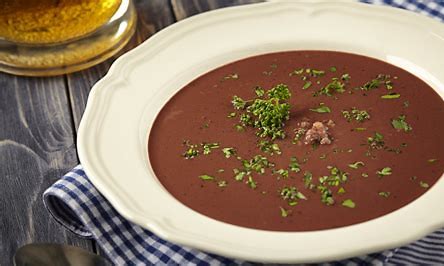 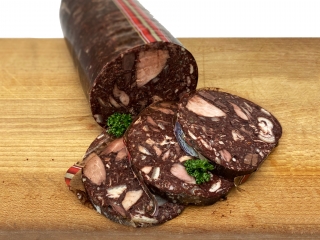 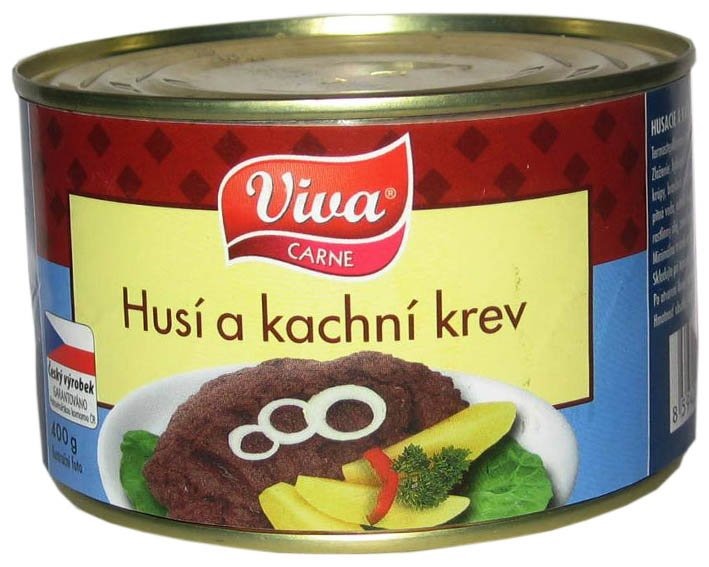 Upíři v české historii
10./11.  stol. – pohřeb upírů v Čelákovicích (obj. 1966, 11 hrobů, 14 koster)
1. 3. 1755 – Dekret o upírech – Marie Terezie, předcházen výzkumem Gerharda van Swietena
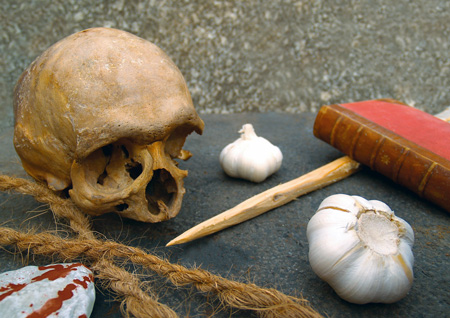 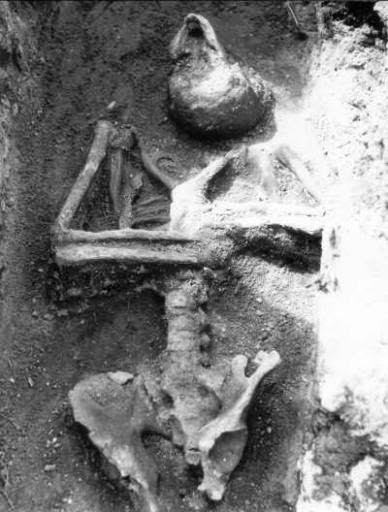 První upíří román
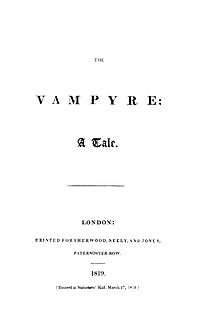 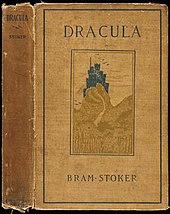 John William Polidori, 1812
Bram Stroker, 1897
Upíři fascinují svět
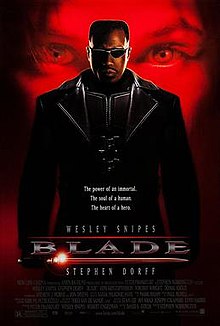 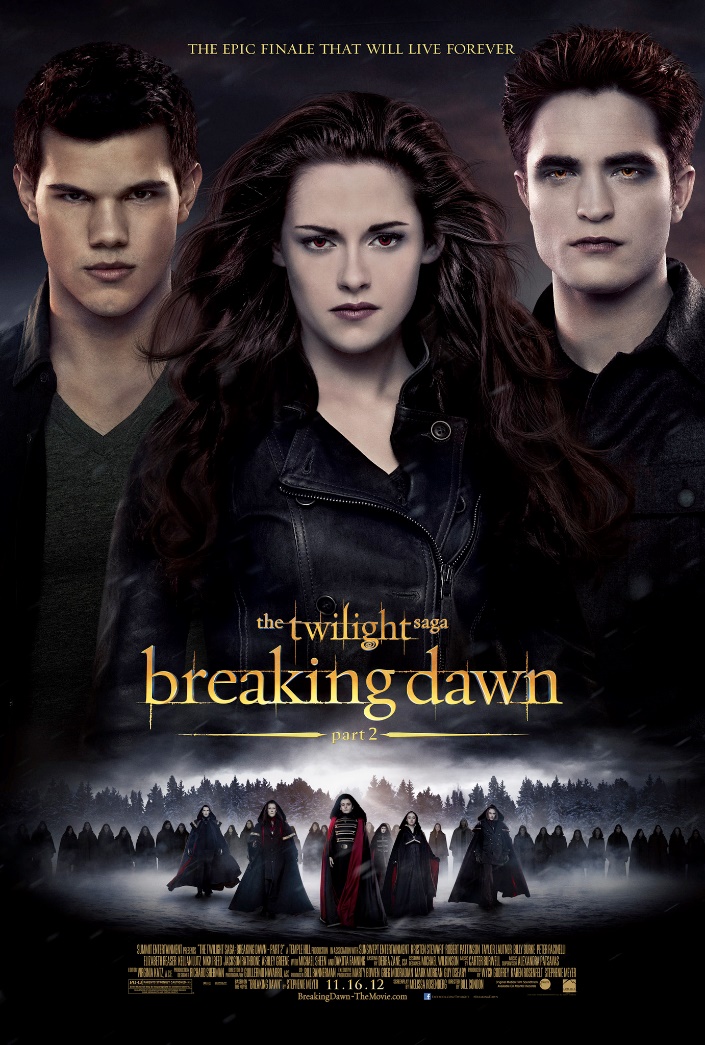 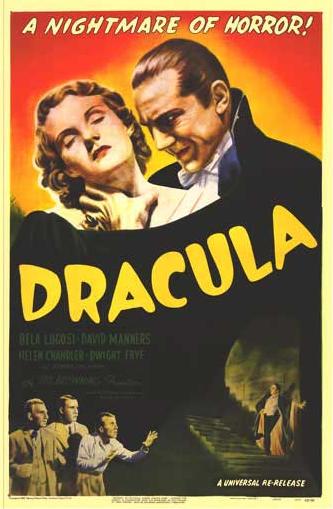 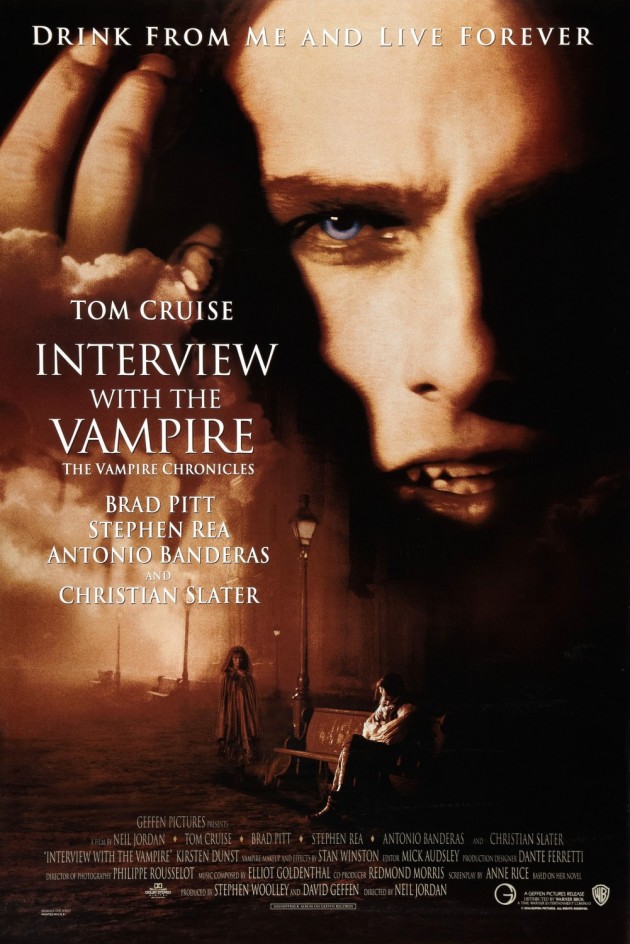 Původ legend o upírech - Mongolové
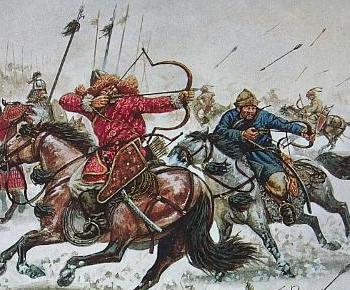 Původ legend o upírech - porfirie
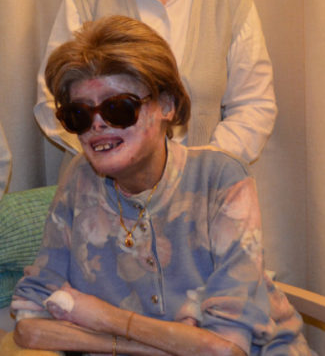 Hematofágie
vznikla mnohokrát během evoluce

obligátní x fakultativní

selenofágové x thelmofágové

adaptace: poškození tkáně, omezení bolesti, zamezení srážlivosti krve, inhibice imunitního systému, trávení krve

rizika - poškození pokožky, úbytek krve, alergické reakce, přenos patogenů
Hematofágní/sanguivorní živočichové
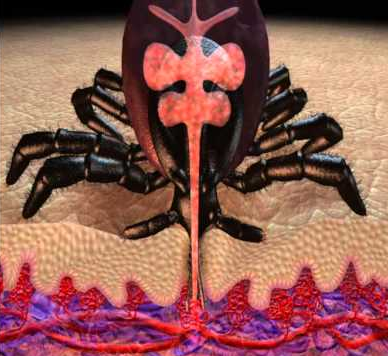 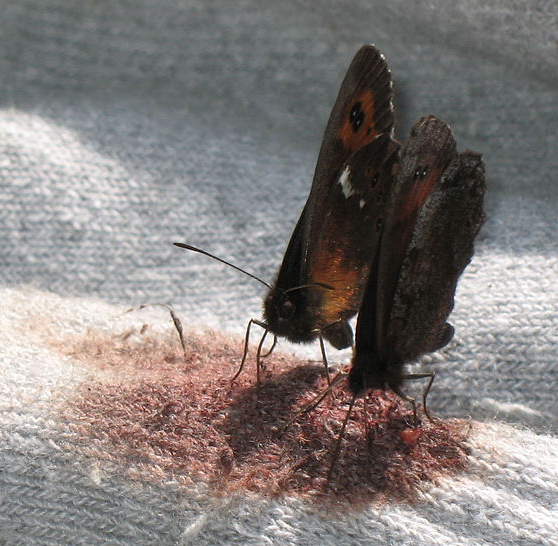 thelmofág
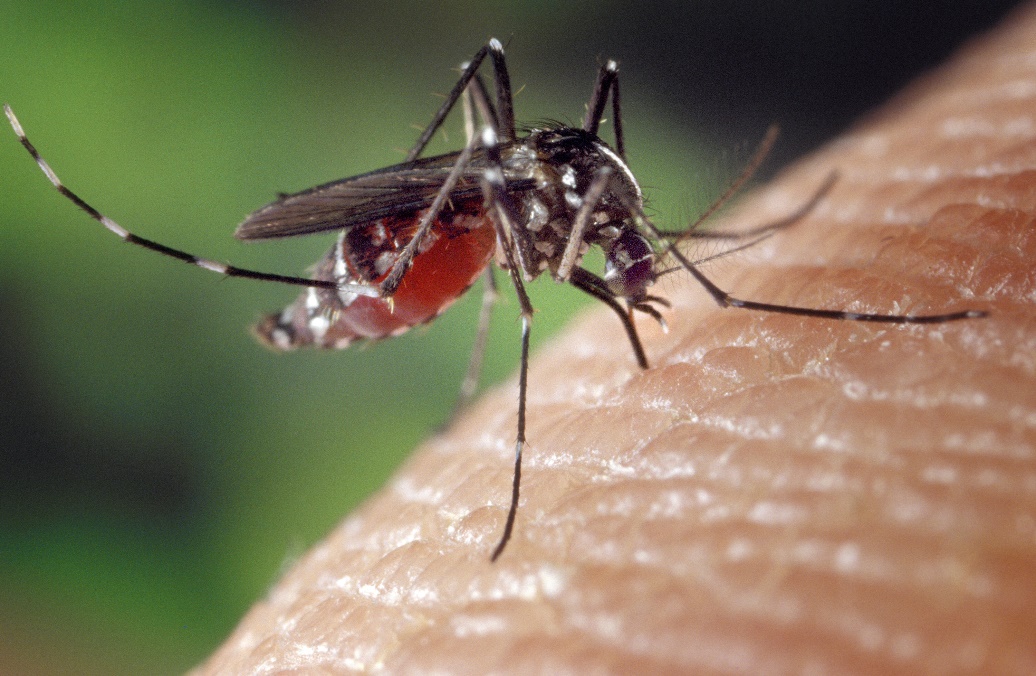 solenofág
Vampíři (Desmodontinae)
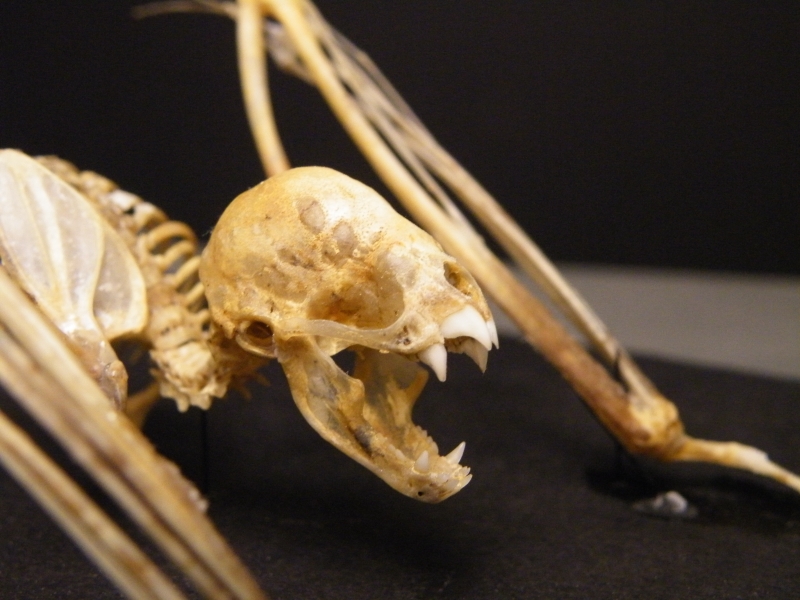 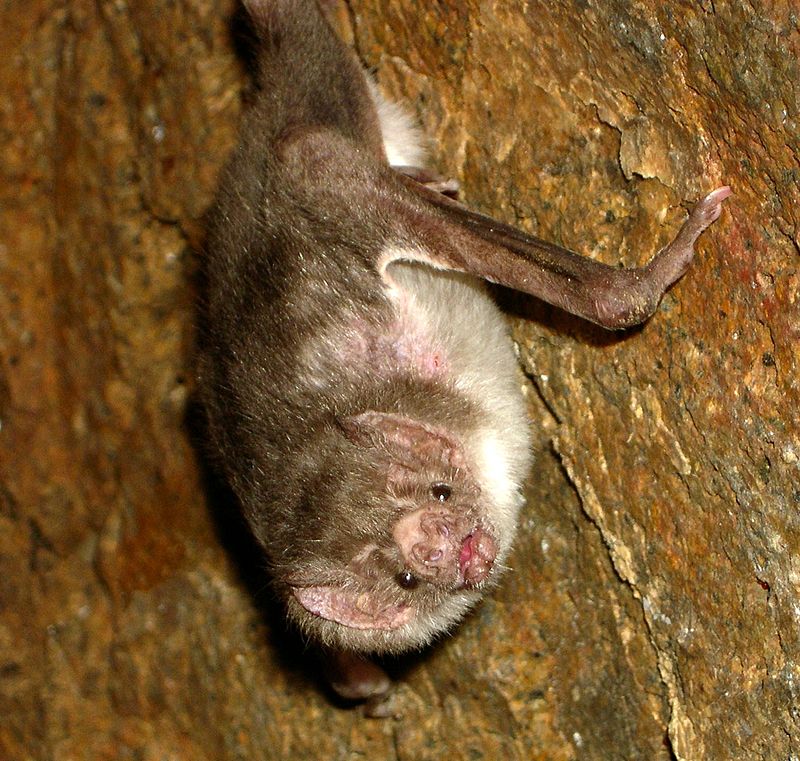 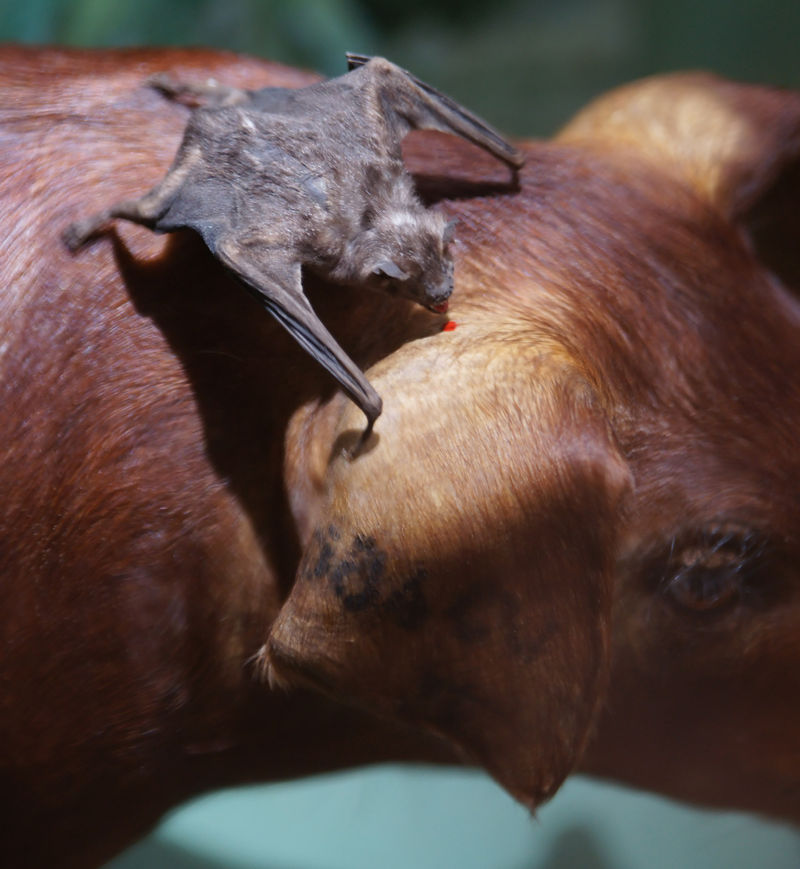 Další hematofágní obratlovci
klubáci (oxpeckers, Buphagus)
Tristan thrush (Turdus eremita)
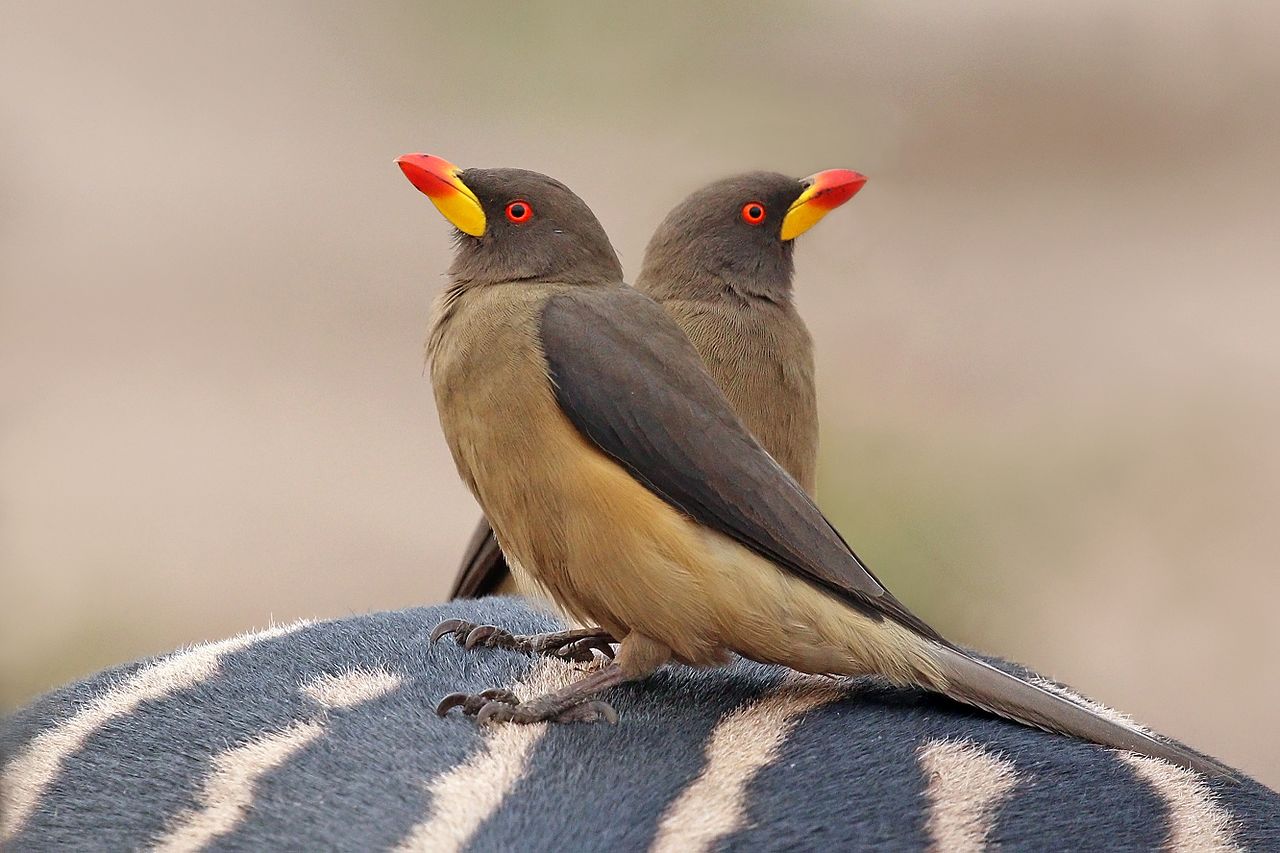 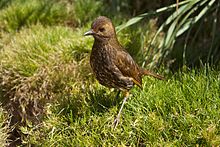 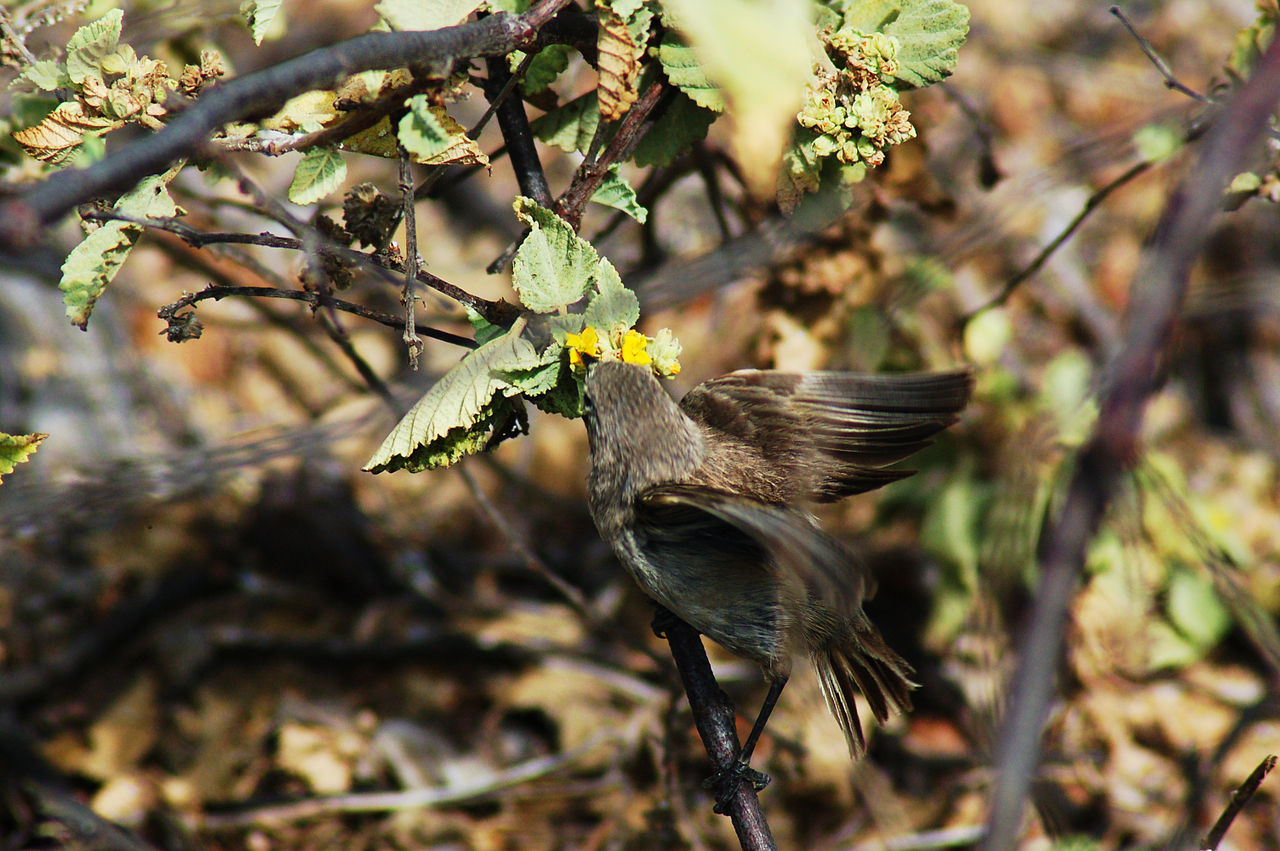 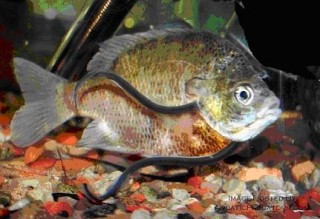 Vandélie obecná (Vandellia cirrhosa)
vampire ground finch (Geospiza septentrionalis)
Nejvražednější zvíře na světě?
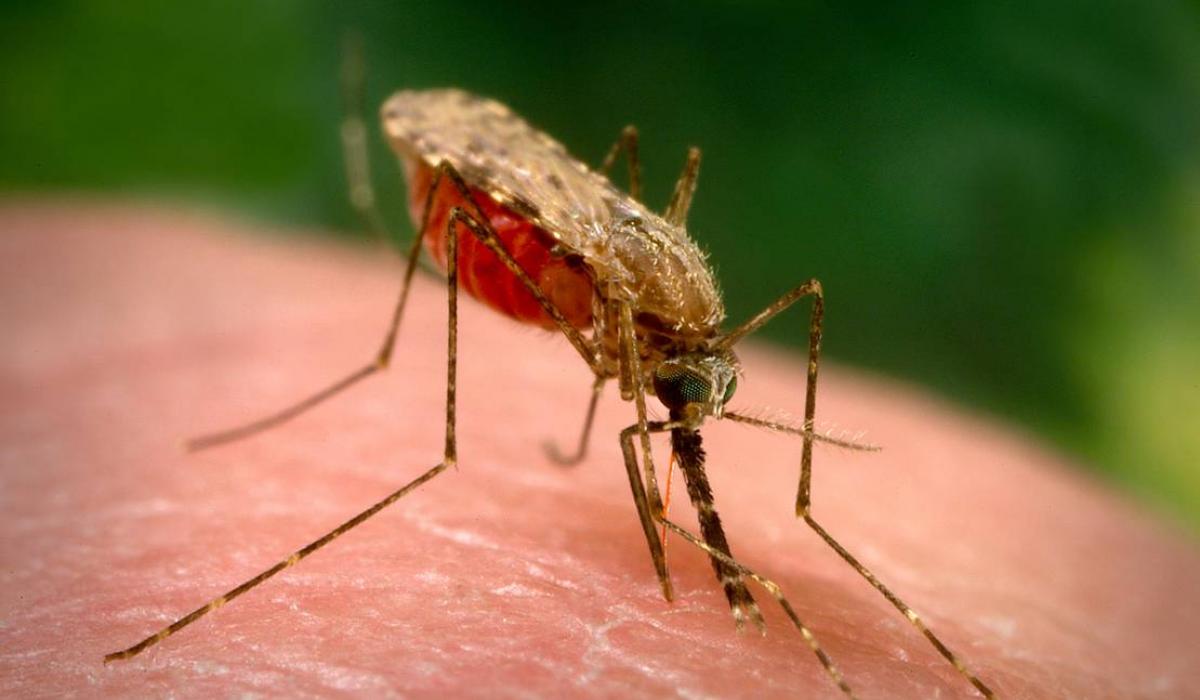 komár (moskyt) Anopheles gambiae
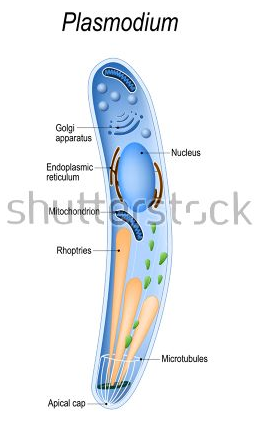 Malárie (Plasmodium)
jedna z nejnebezpečnějších nemocí na světě – 3 000 000 lidí ročně
4 lidi napadající druhy plasmodií – P. falciparum, P. vivax, P. ovale a P. malariae
inkubační doba 8 - 25 dní, návratné horečky každých 36-72 hodin
léčba původně chininen, nově artemisinin (NC 2015 – Tu Youyou)
NC 1907 - Charles Louis Alphonse Laveran objev plasmodií
NC 1927 - Julius Wagner-Jauregg – léčba Treponema pallidum pomocí infekce P. knowlesi
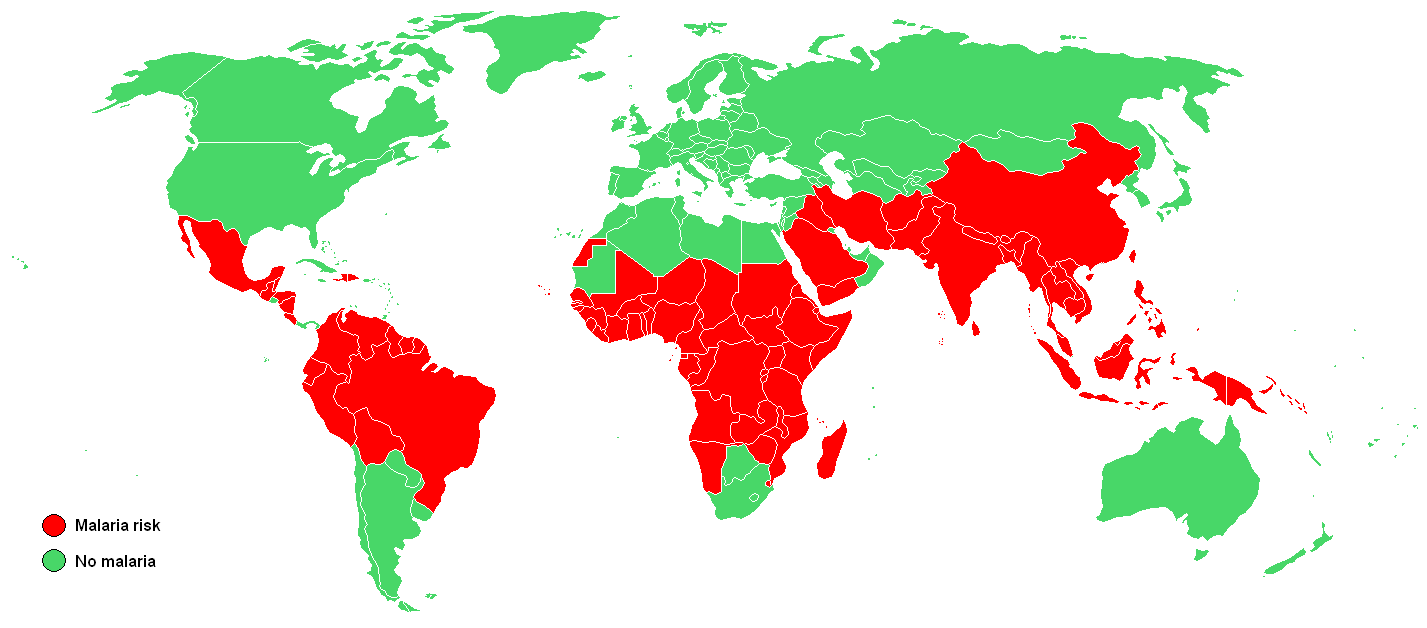 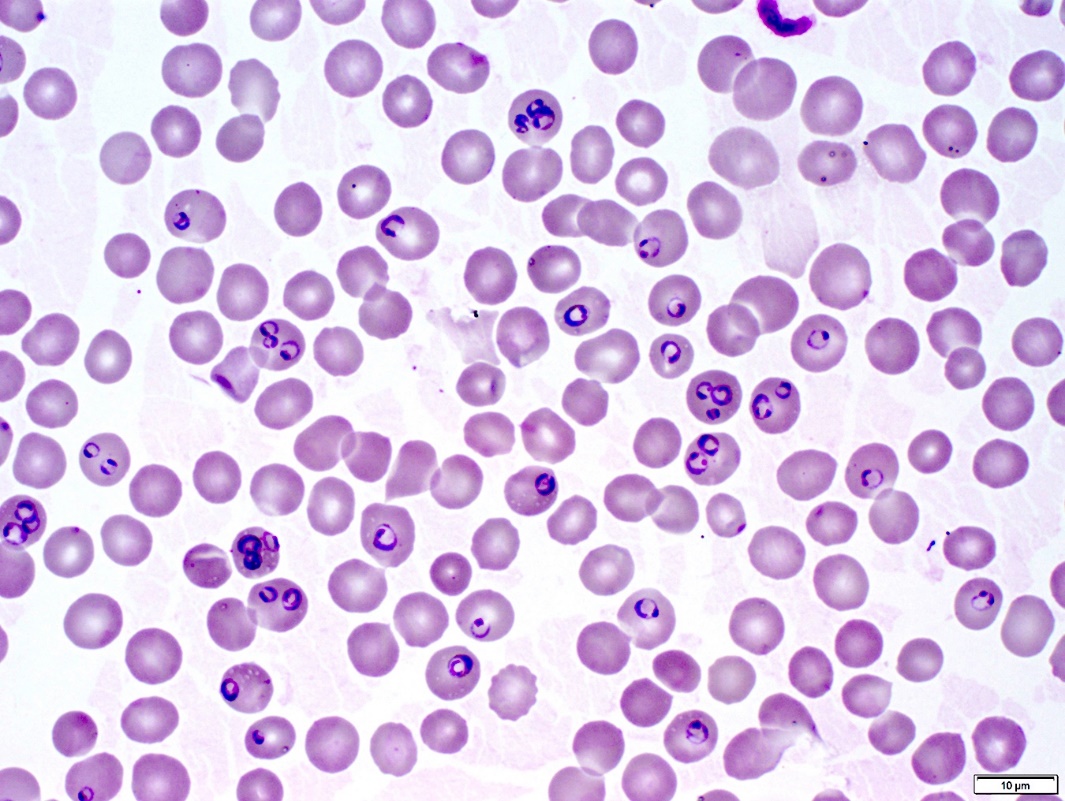 Tropické komáry přenášené nemoci
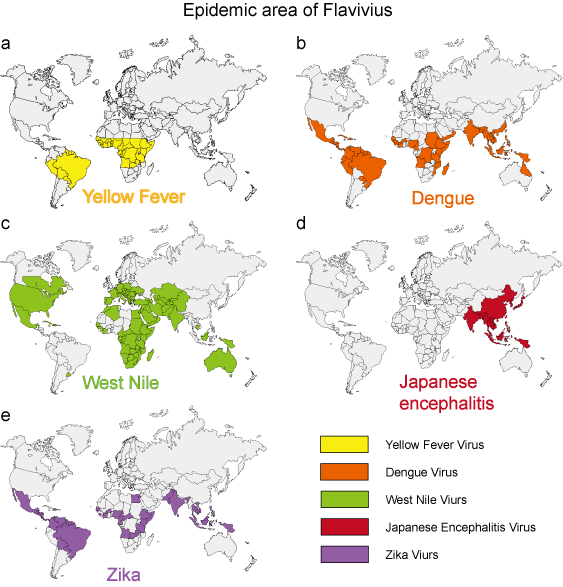 horečka Dengue, žlutá zimnice, Západonilská horečka, Chikungunya, Zika, Japonská ence., Krymsko-Konžská hemoragická horečka…
arboviry = (arthropod borne viruses) = členovci přenášení viry
cca 1 000 000 infekcí ročně, cca 100 000 úmrtí
očkování - žlutá zimnice, Japonská encefalitida
ostatní jen symptomatická léčba
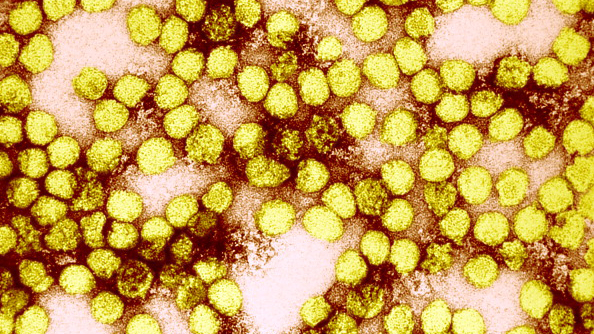 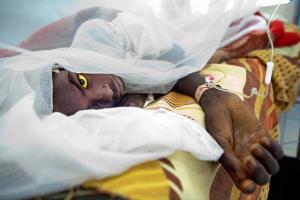 Komáři (Culicidae)
2 podčeledi (Anophelinae, Culicinae), 41 rodů (vč. Culex, Aedes, Anopheles)
všechny kontinenty s výjimkou Antarktidy (až 80°s.š.)
na Zemi  už 170 mil. let
larvy a kukly žijí ve vodě – filtrátoři, predátoři
aktivní většinou v noci (ne Aedes)
krev sají jen samice
alergické reakce (až anafylaktický šok), patogeny (plasmodium,  arboviry)
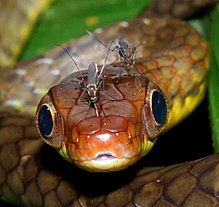 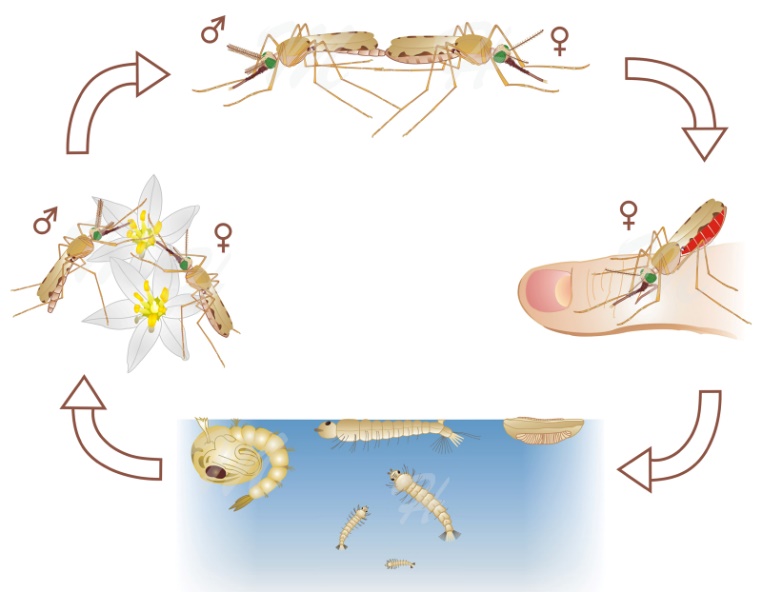 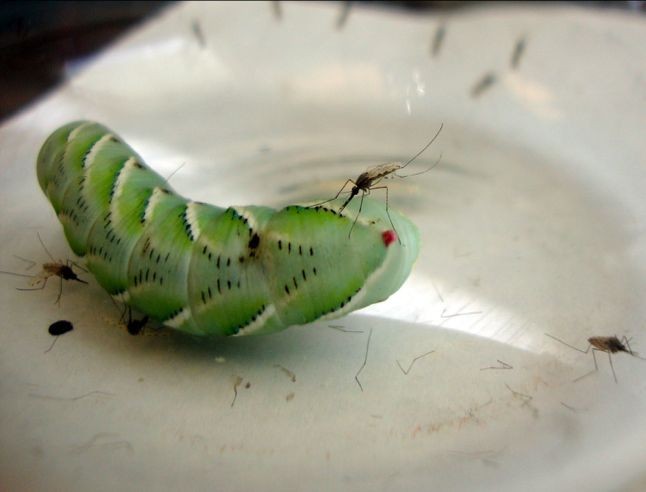 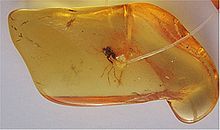 Krásní komáři
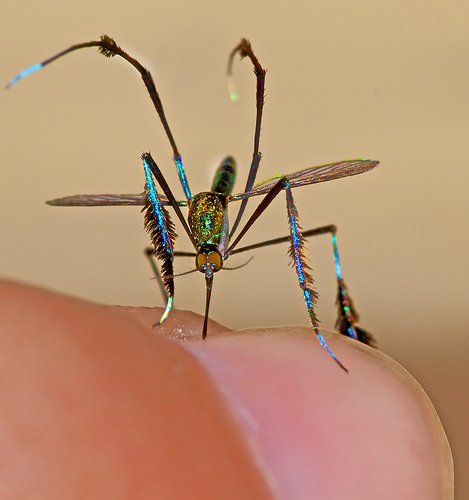 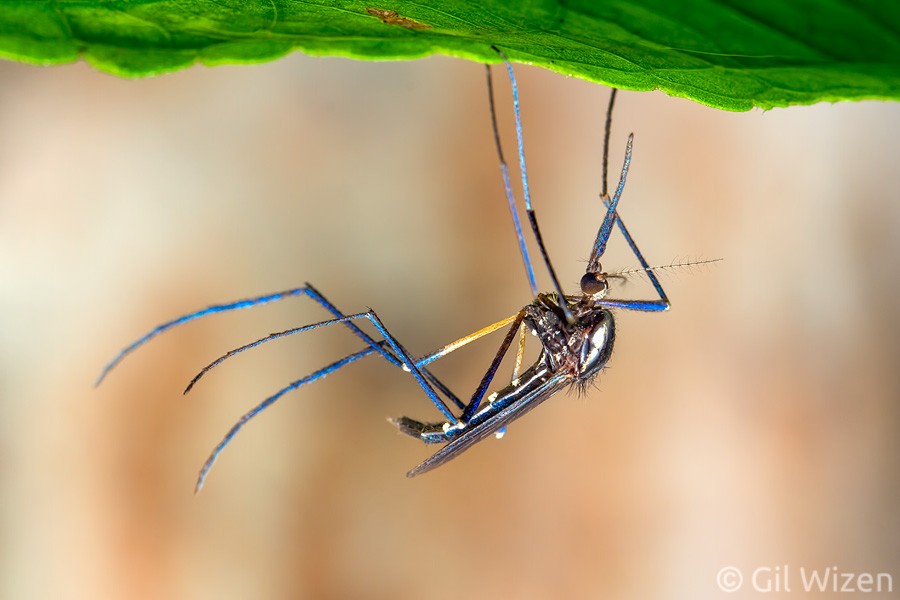 komár rodu Sabeth
komár rodu Psorophora
Komáři v ČR
40–50 druhů komárů ze 6 rodů
přenáší arboviry a v minulosti i malárii
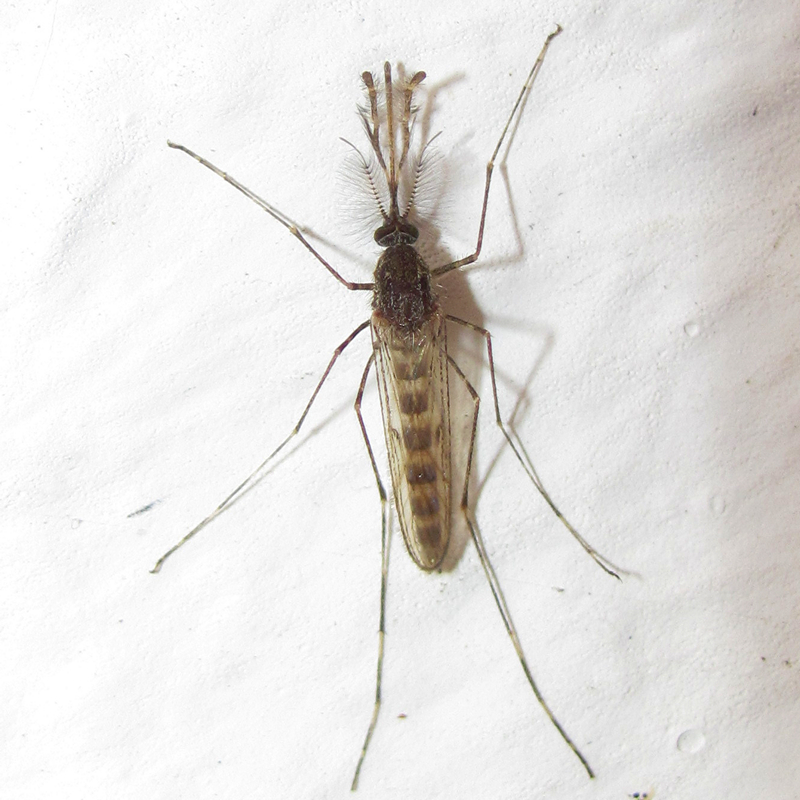 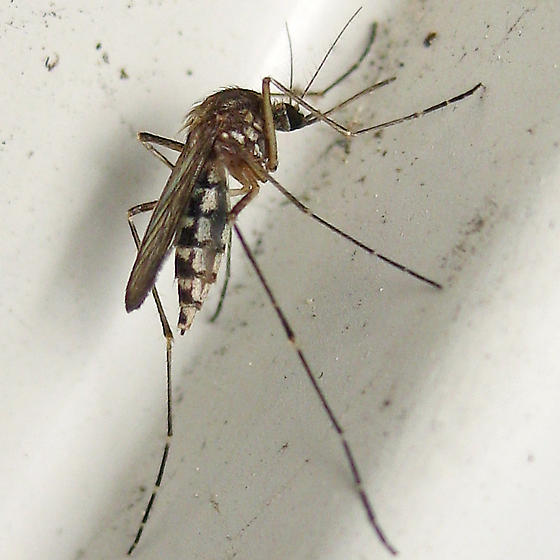 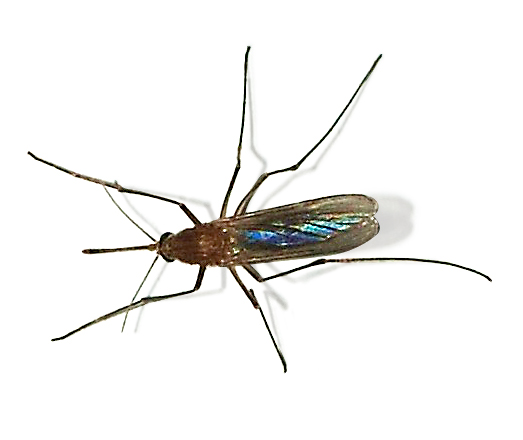 Komár útočný/kalamitní
(Aedes vexans)
Komár obecný (Aedes cantans)
Komár pisklavý (Culex pipiens)
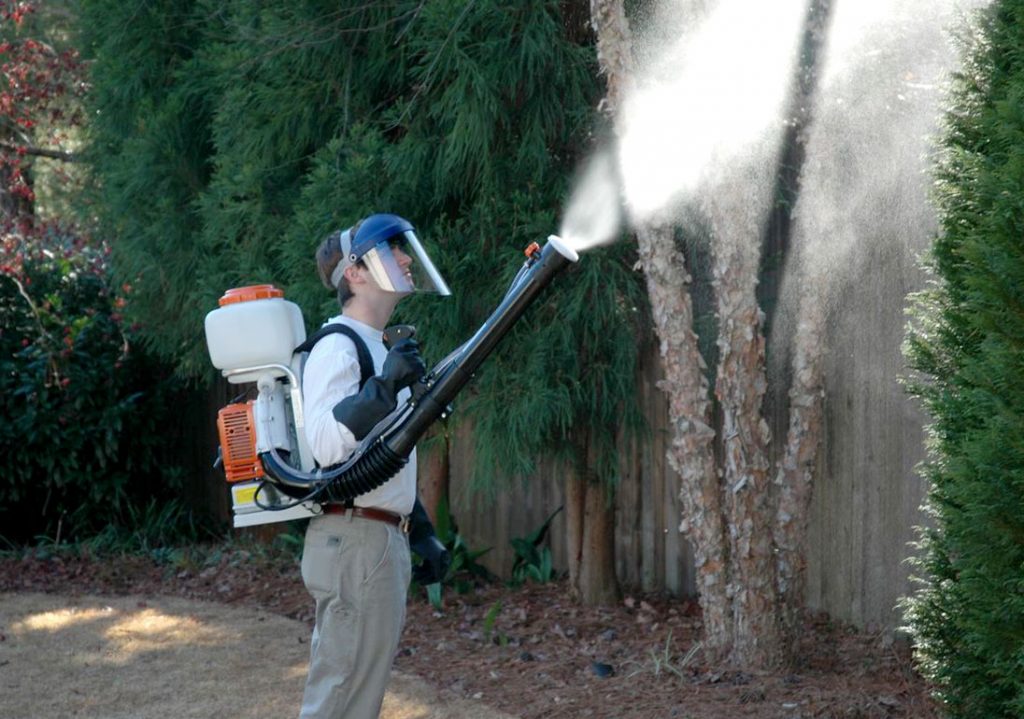 Ochrana před komáry
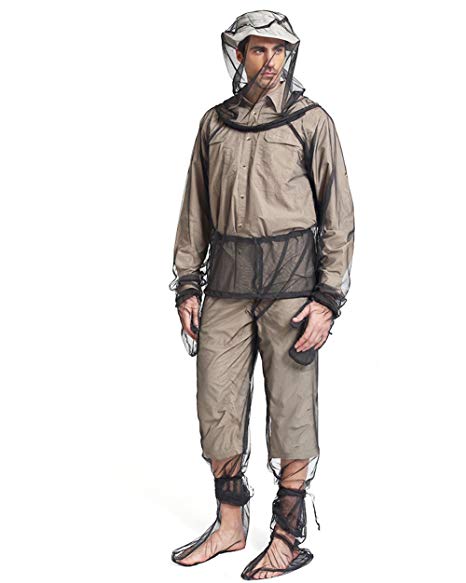 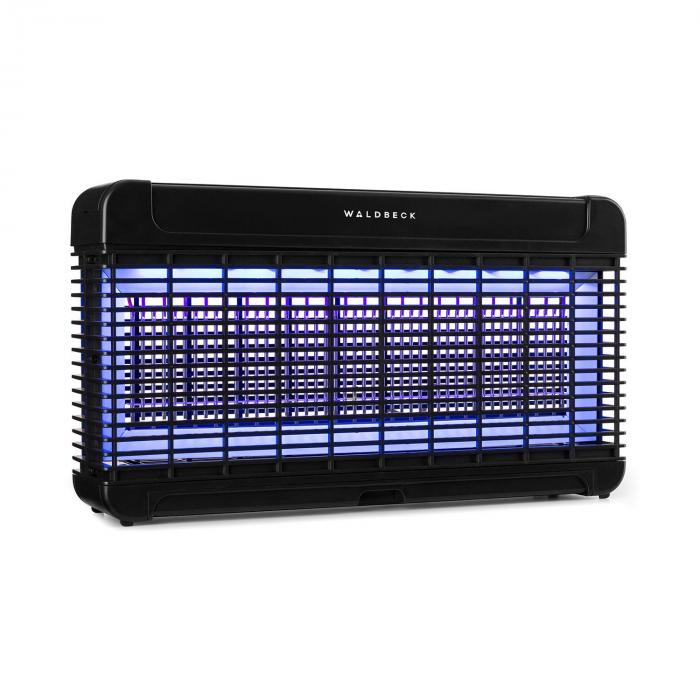 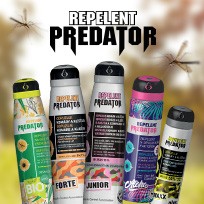 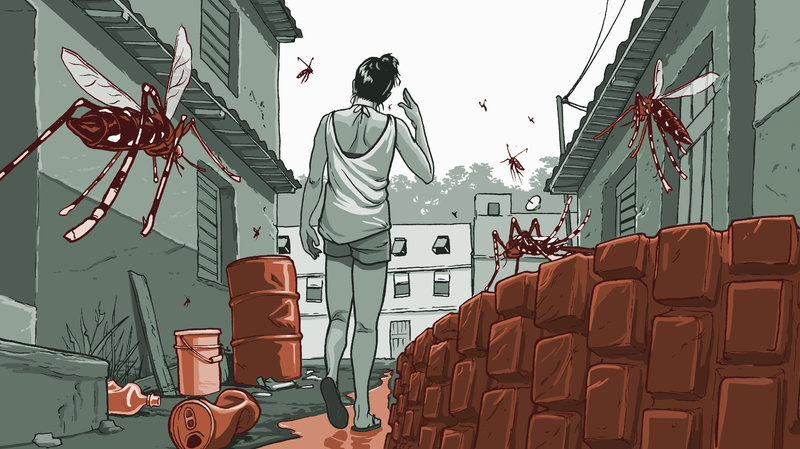 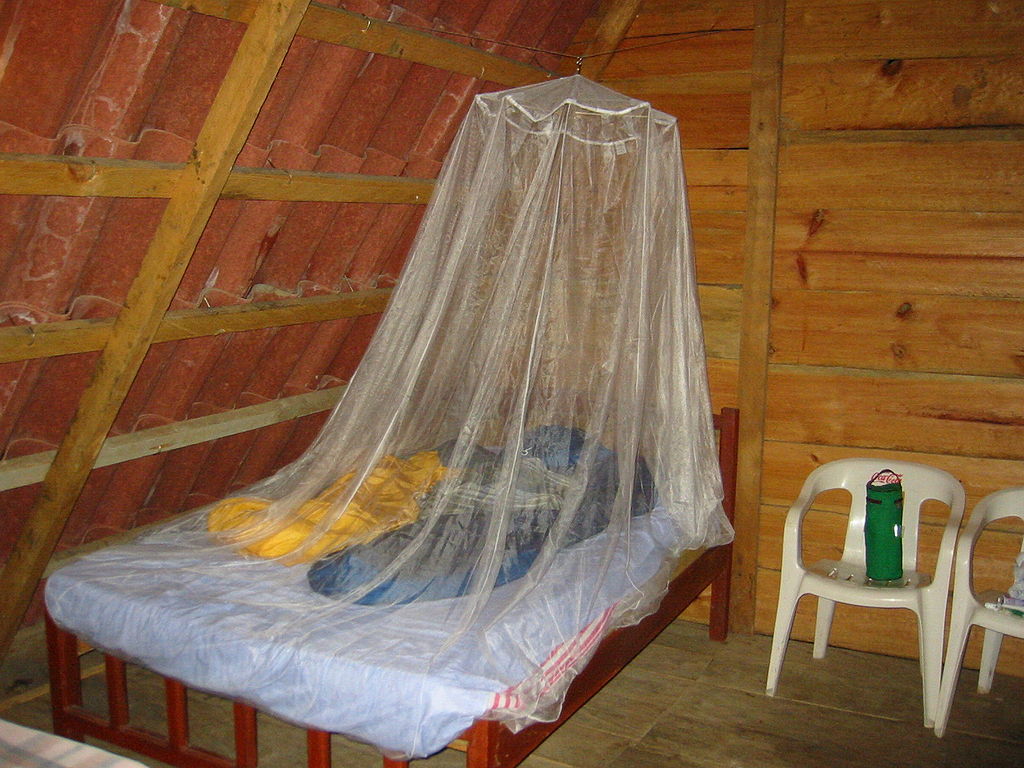 Ochrana před komáry
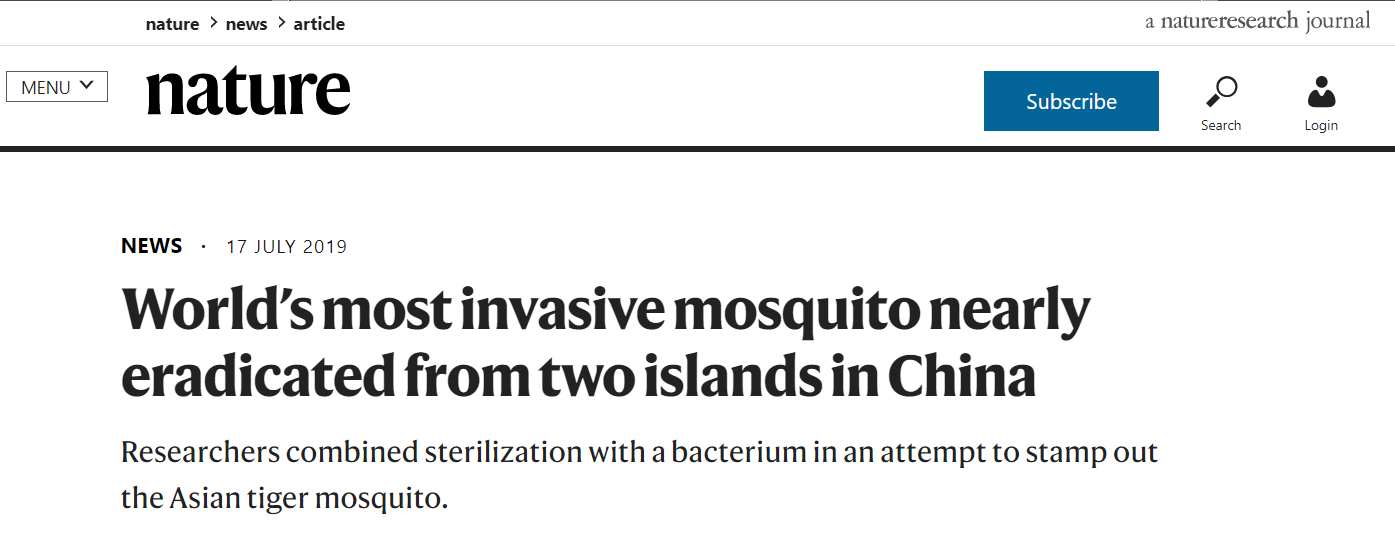 Moucha tse-tse (Glossina)
spavá nemoc (Trypanosoma gambiense) a dobytčí nemoc nagana (Trypanosoma brucei)
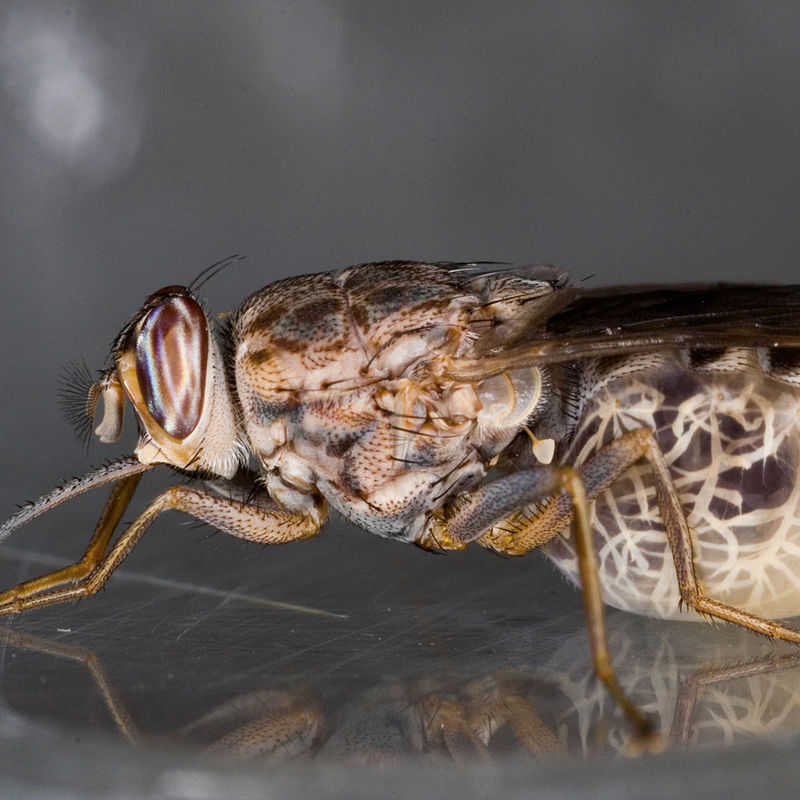 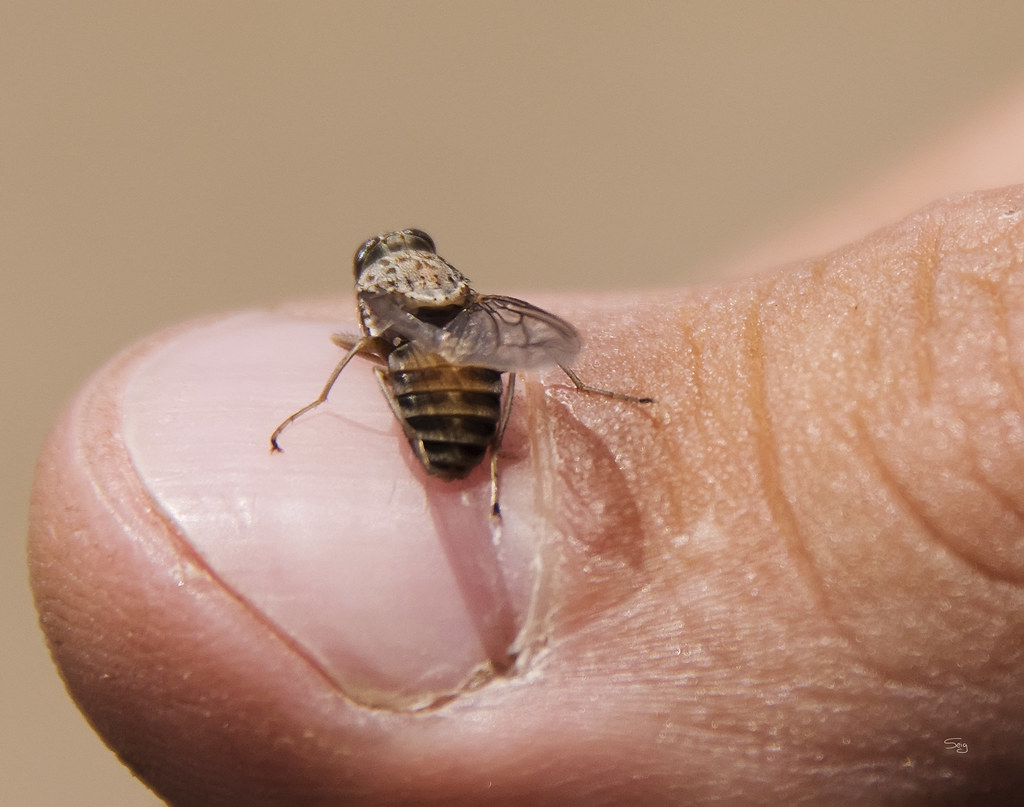 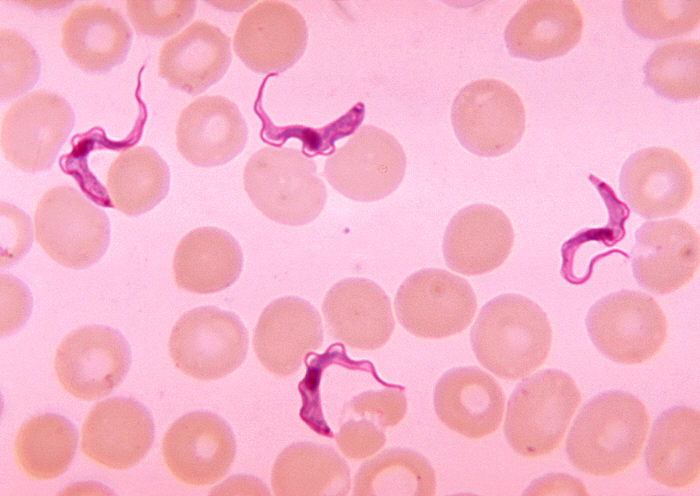 Mouchy rodu Phlebotomus a Lutzomyia
sand flies – nepotřebují vodu, vajíčka např. v exkrementech
přenos leishmaniózy, bartonelózy a arbovirů
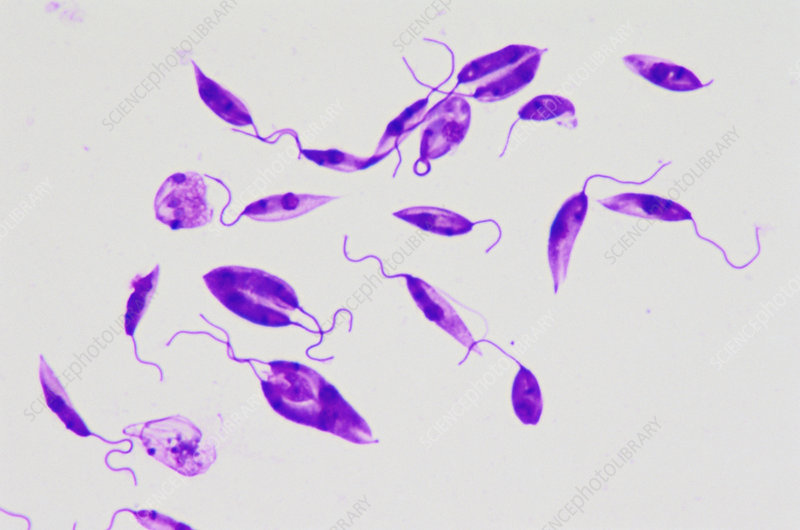 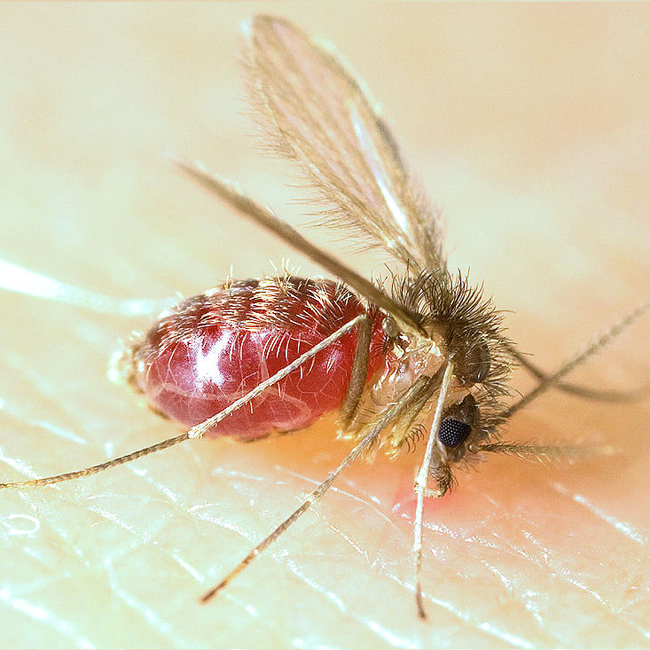 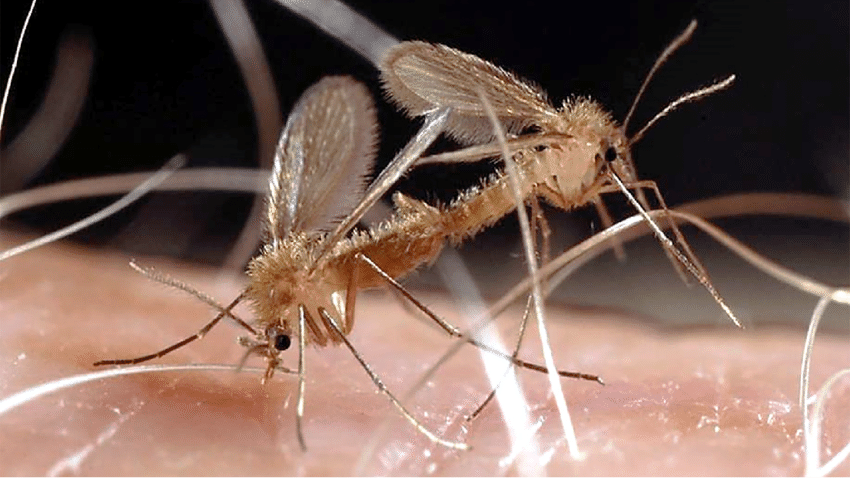 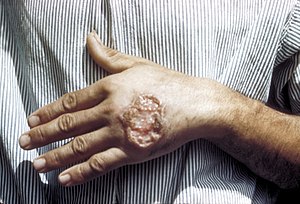 Phlebotomus duboscqi
Lutzomyia longipalpis
Muchničky rodu Simulium
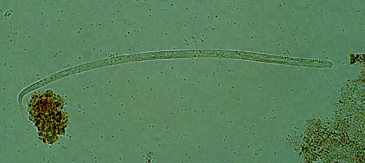 41 podrodů, stovky druhů
přenos říční slepoty (červ Onchocerca volvulus) 
mohou způsobovat anémii
bolestivá dlouho svědivá kousnutí
Onchocerca volvulus
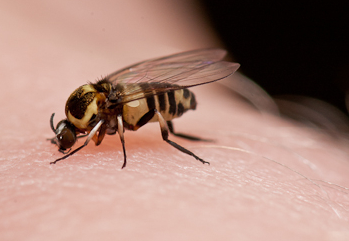 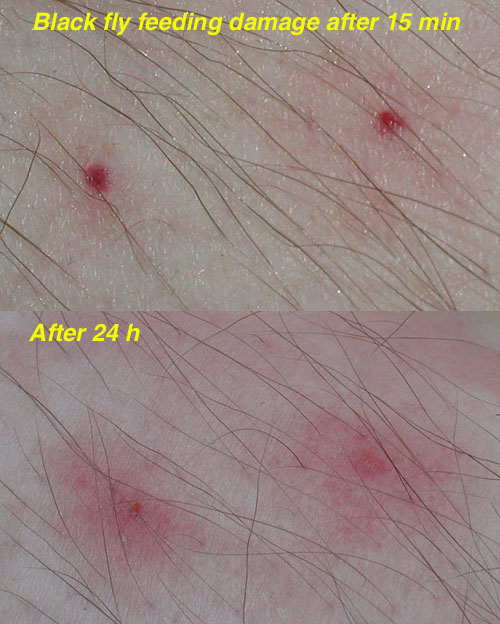 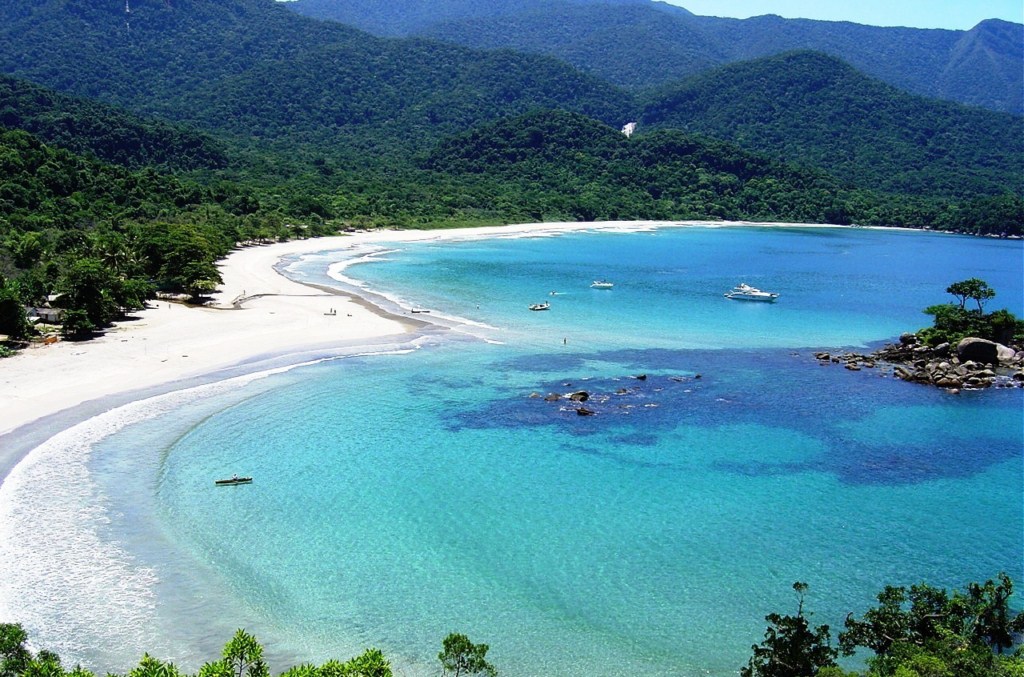 Ovádi (čeleď Tabanidae)
3 podčeledi, 4500 druhů
larvy jsou hmyzí predátoři, samci se živí nektarem, krev pijí jen samice
bolestivé kousnutí
časté alergie, až anafylaktický šok
přenos viru koňské infekční anémie, trypanozom, parazitní červy (vlasovec oční), tularémie a anthraxu (u skotu a ovcí)
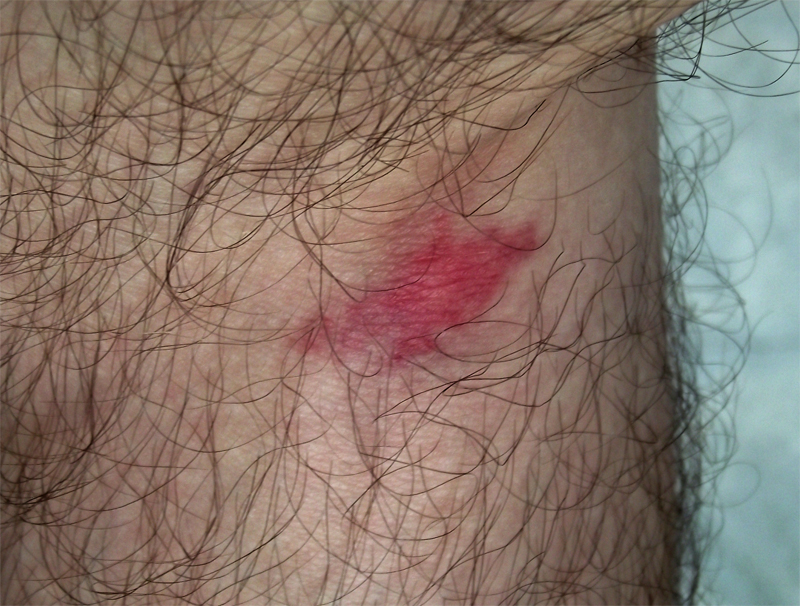 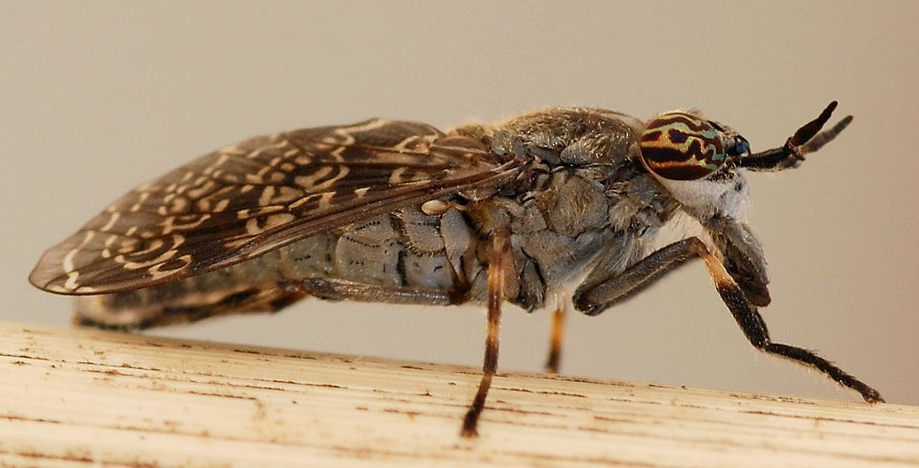 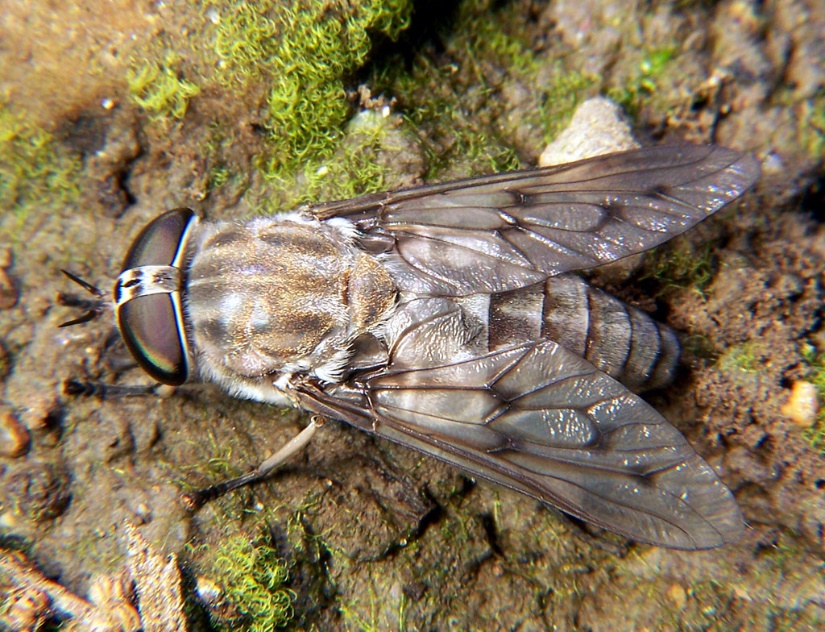 Haematopota pseudolusitanica
Hybomitra micans
Krev sající ploštice Triatoma a Panstrongylus
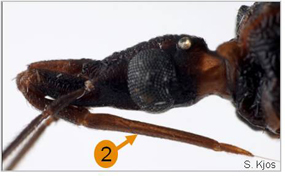 Jižní Amerika
přenos Changasovy choroby (Trypanosoma cruzi)
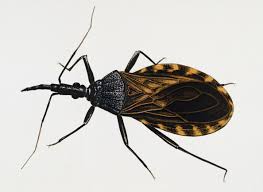 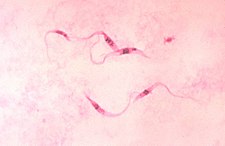 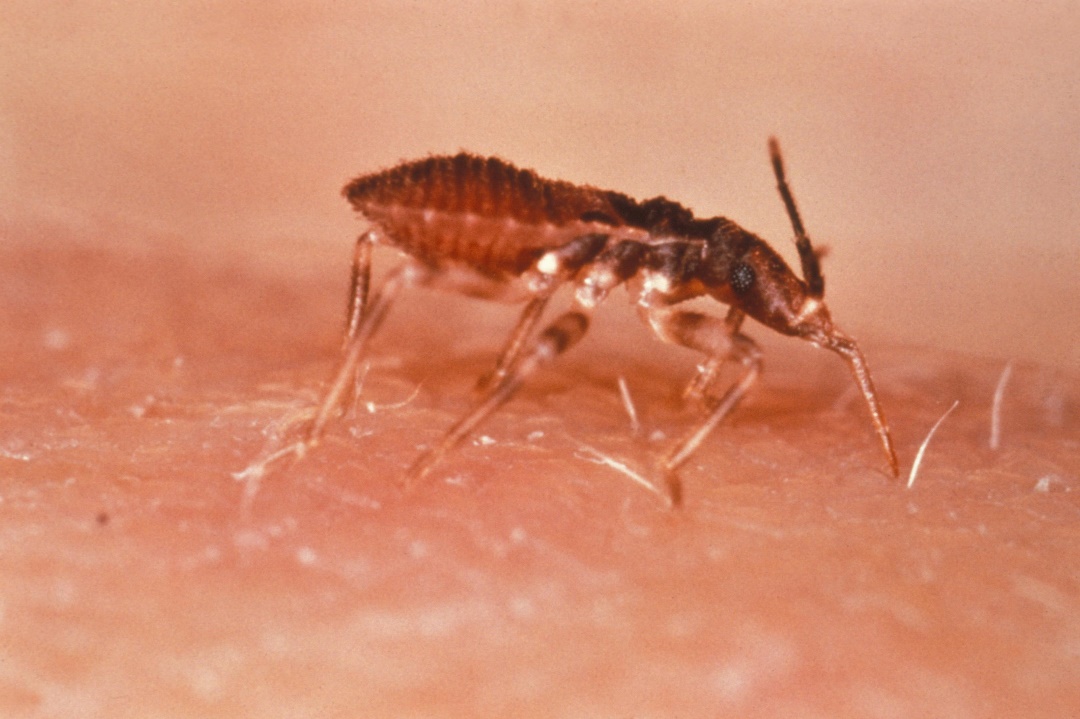 Blechy (rod Siphonaptera)
2500 druhů, v ČR cca 90 druhů
cca 165 mil. let
larvy se živý organickými zbytky, dospělci jen krví, hostitelsky nespecifické
 zrychlení 1 500 m/s2 = 150 G 
přenos bakterií Yersinia pestis (mor), Ricktetssia (skvrnitý tyfus), Bartonella.
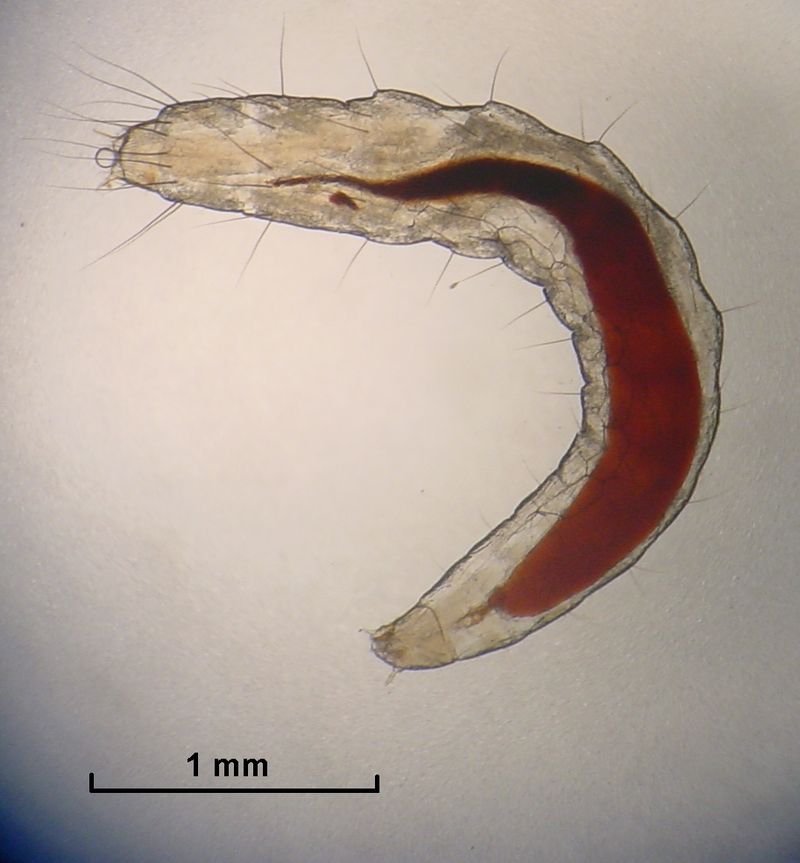 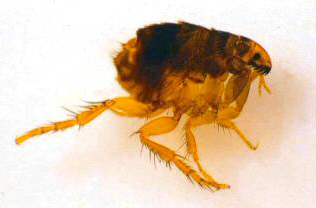 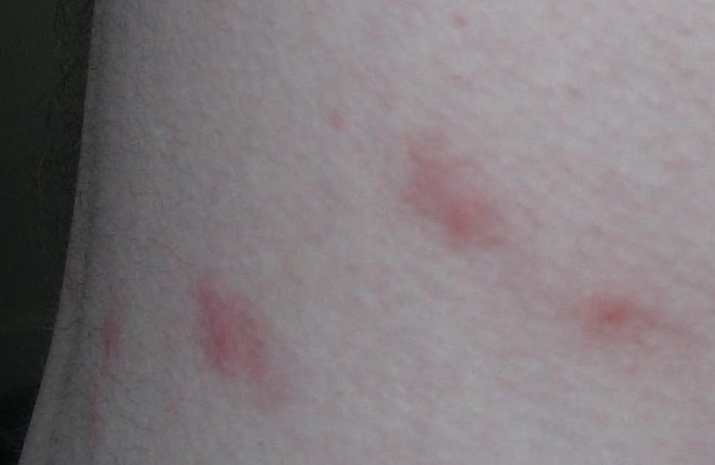 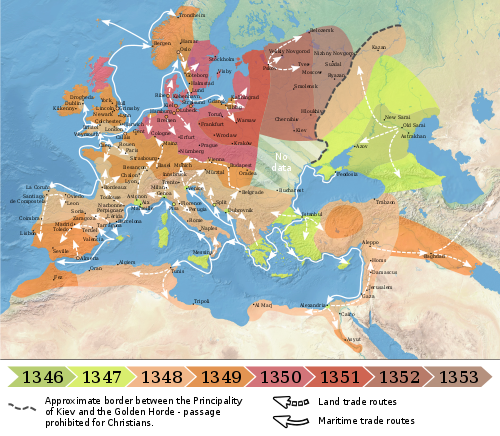 Černá smrt
1347-1351 n. l.
75-200 000 000 lidí – až 2/3 obyvatel Evropy 
šíří se po Hedvábné stezce 
	z Orientu
pravděpodobně Yersinia
	pestis
Českému království se 
	téměř vyhýbá
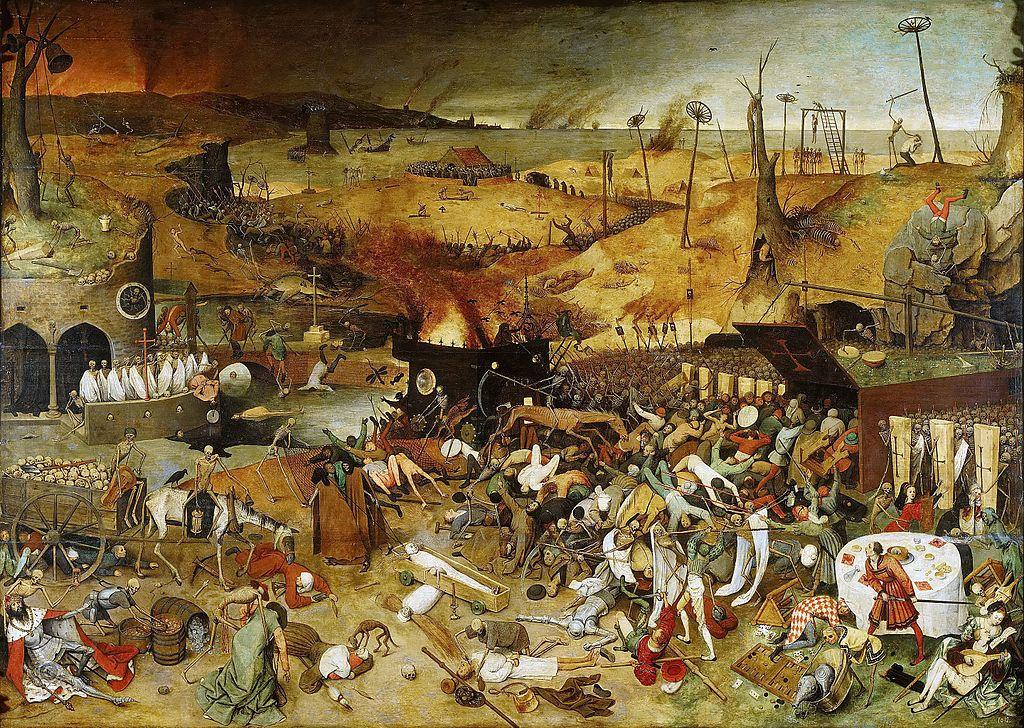 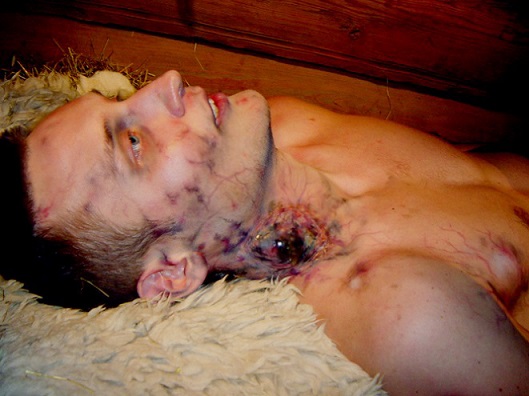 Dýmějový mor
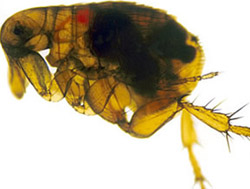 Yersinia pestis
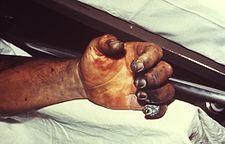 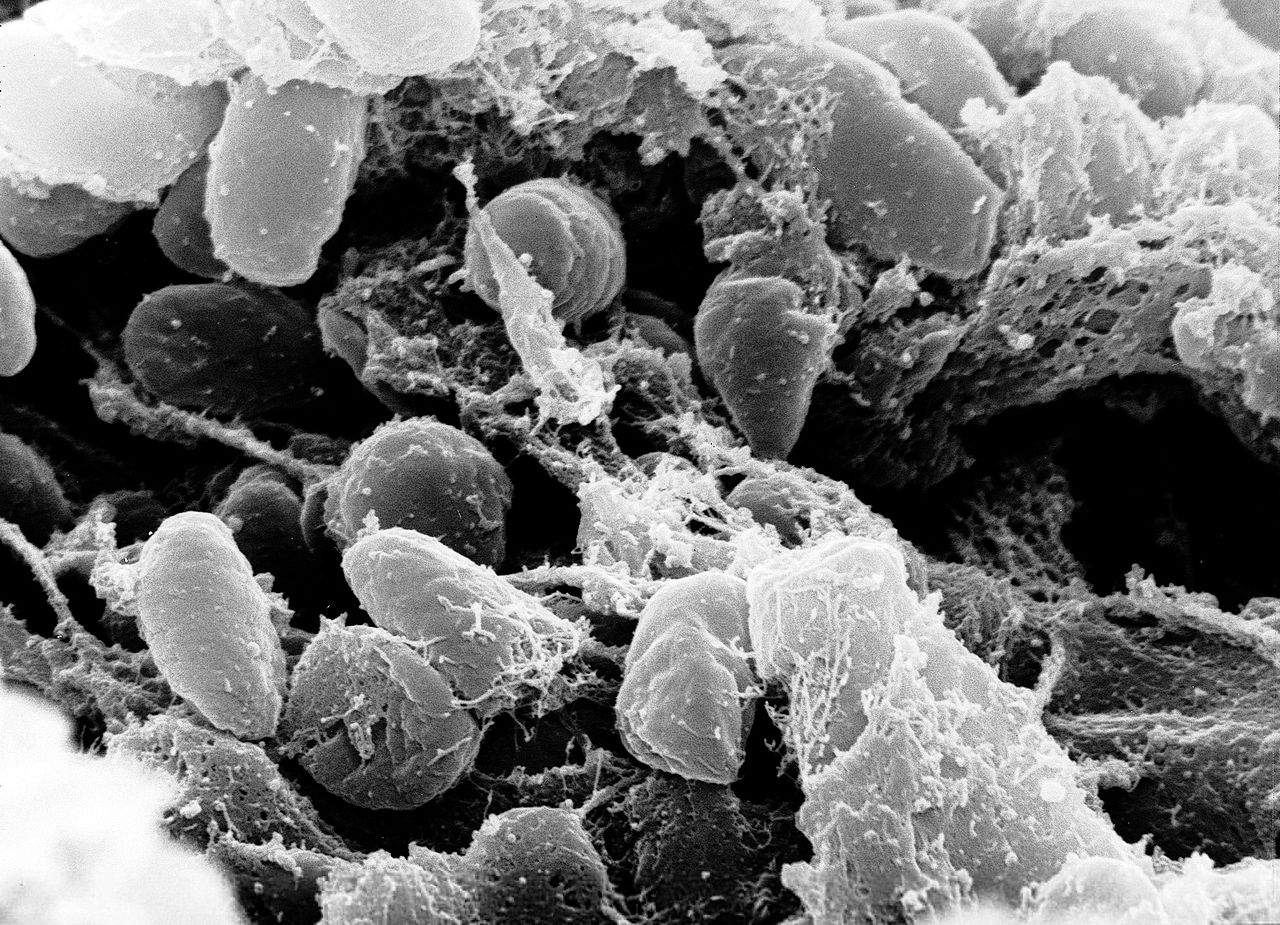 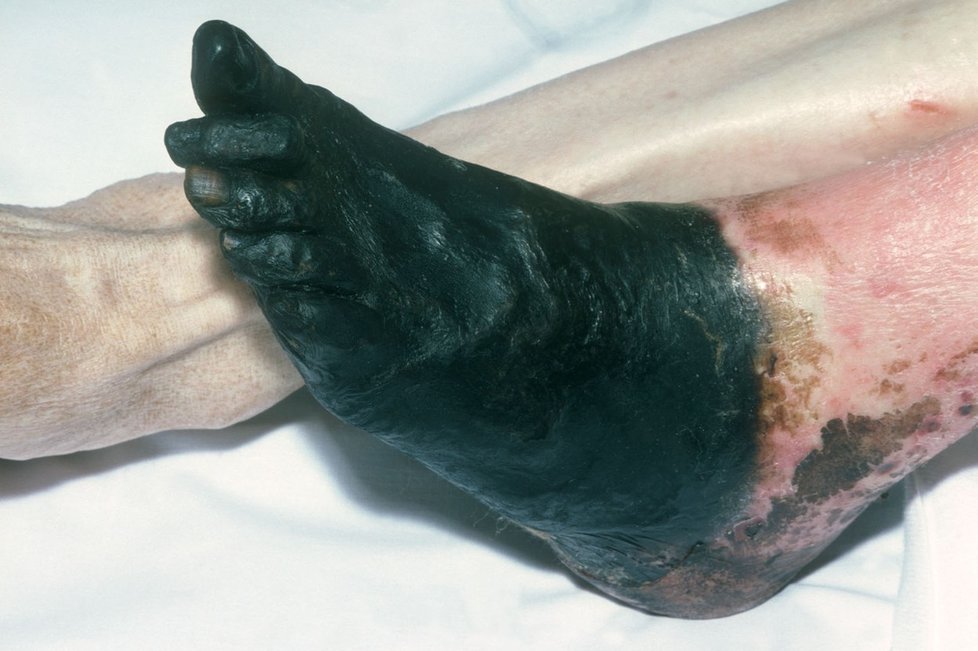 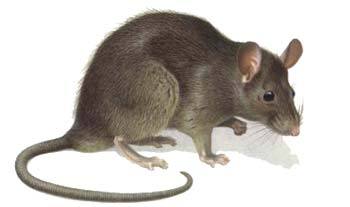 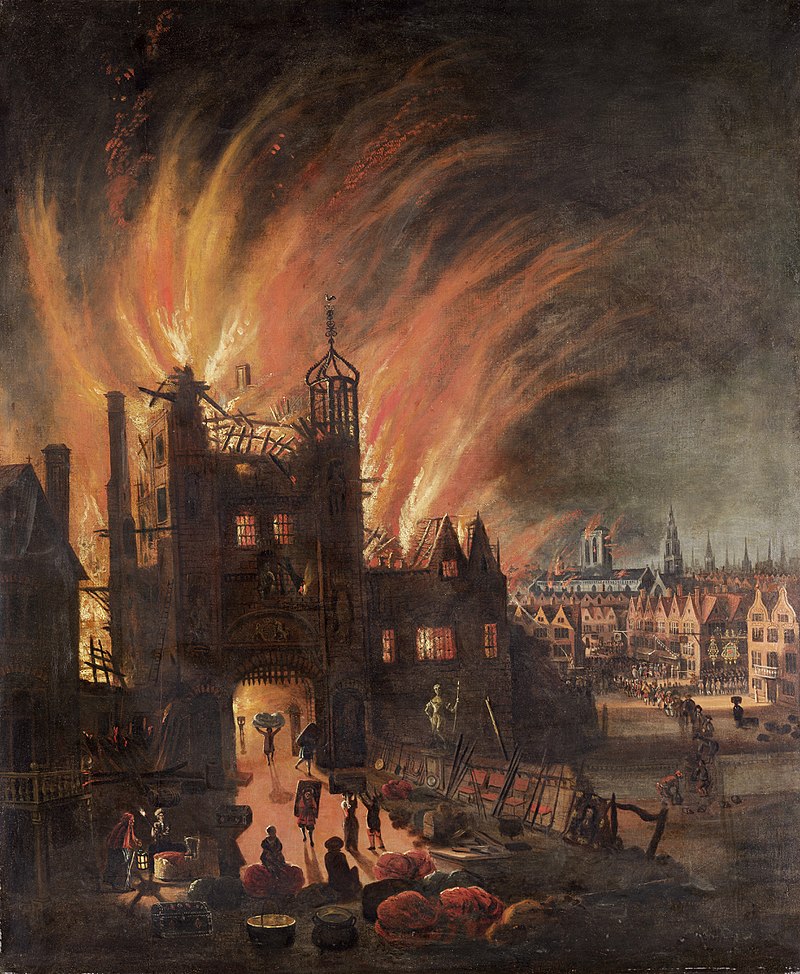 Velký požár Londýna
přelidněnost Londýna
zima 1665-1666 – velká morová epidemie – 100 000 mrtvých (25% celkové populace)
2.-6.9. 1666 – Velký požár
Wren přestavuje Londýn
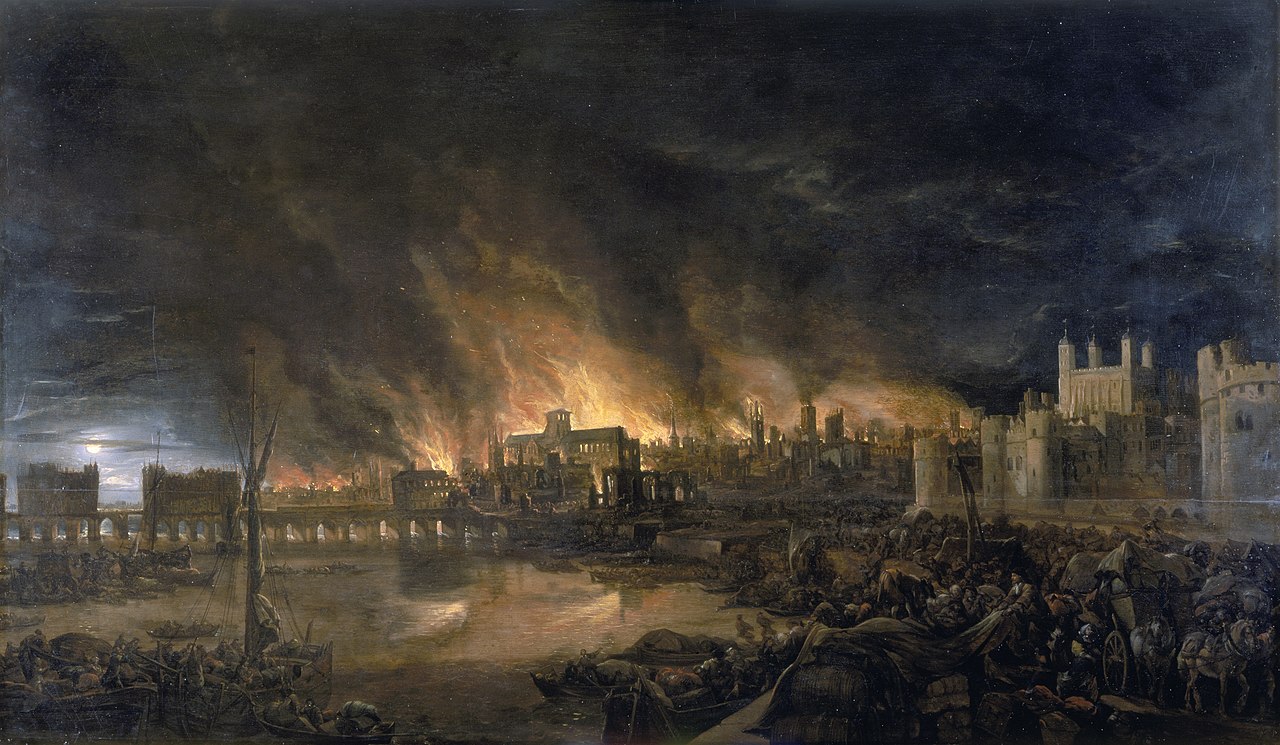 A jak byla krysa nakonec sama vyhubena…
potkan (Rattus norvegicus)
	původní ve střední Asii
	21-27 cm + ocas 17-23 cm
	270 do 520 g
	vlhká místa
	potravně velmi nevybíravý
	1732 – introdukce do Anglie na 	zaoceánských lodích
krysa (Rattus rattus)
	původní v Evropě
	16-24 cm + šupinatý ocas 18-25 cm
	145 do 215 g
	suchá místa
	vybíravá v potravě
	v Čechách vyhubena 1871
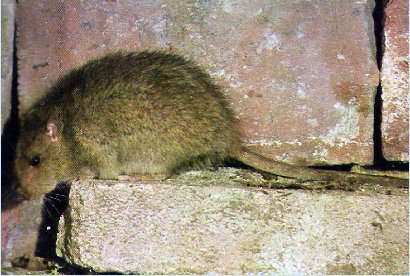 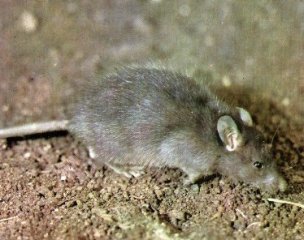 Vši (řád Phthiraptera)
v ČR cca 90 druhů – nejčastěji veš šatní (Pediculus corporis), veš dětská (Pediculus capitis), veš muňka (Phithirus pubis)
vysoká hostitelská specificita
přenášejí skvrnitý tyfus (Rickettsia prowazekii), zákopovou horečku (Bartonella) a návratnou horečku (Borrelia)
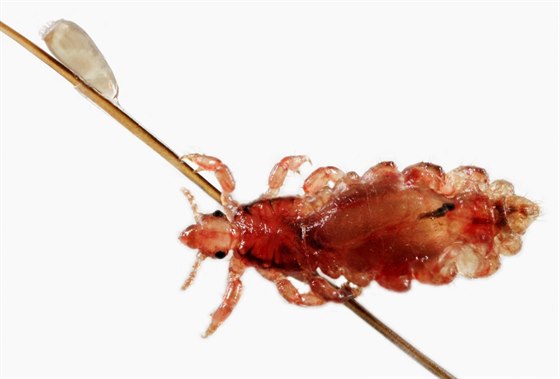 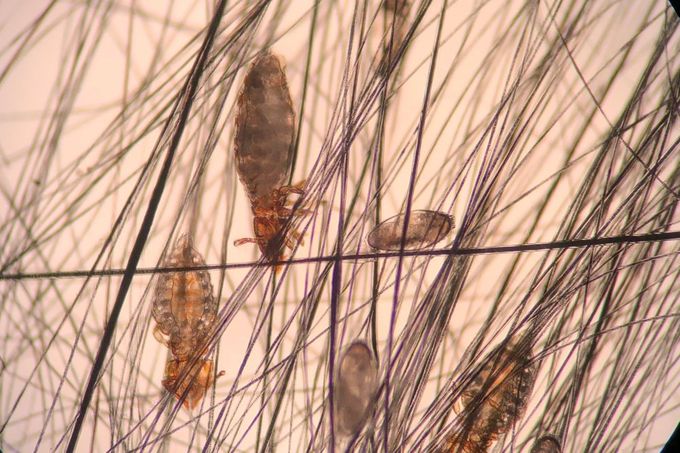 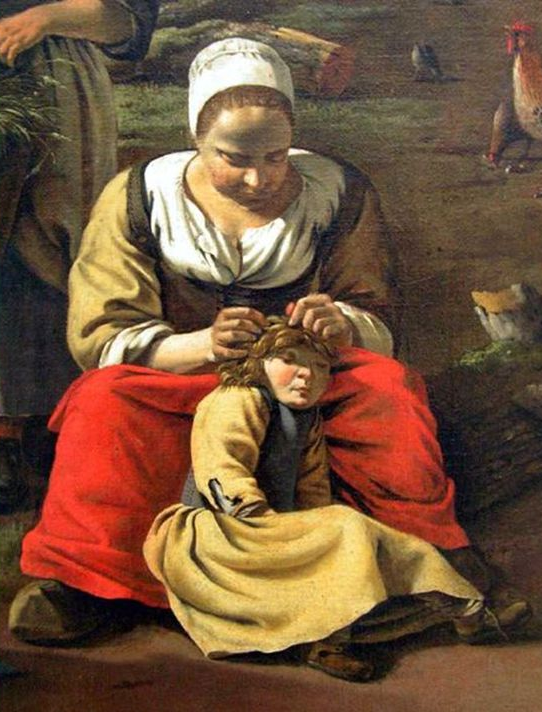 Odvšivení
dříve octová voda a petrolej a oholení vlasů/ochlupení
dnes mnoho komerčních přípravků
nutné několikrát opakovat a pravidelně kontrolovat
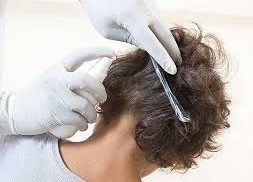 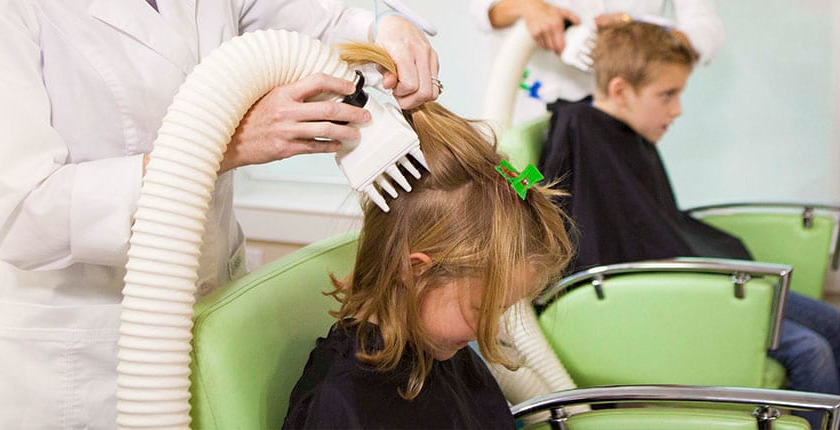 Štěnice (rod Cimex)
sají jen v noci, přes den ukryté
krev sají nymfy i dospělci
nepřenášejí nemoci ale způsobují alergie, nevyspání i ostrakizaci
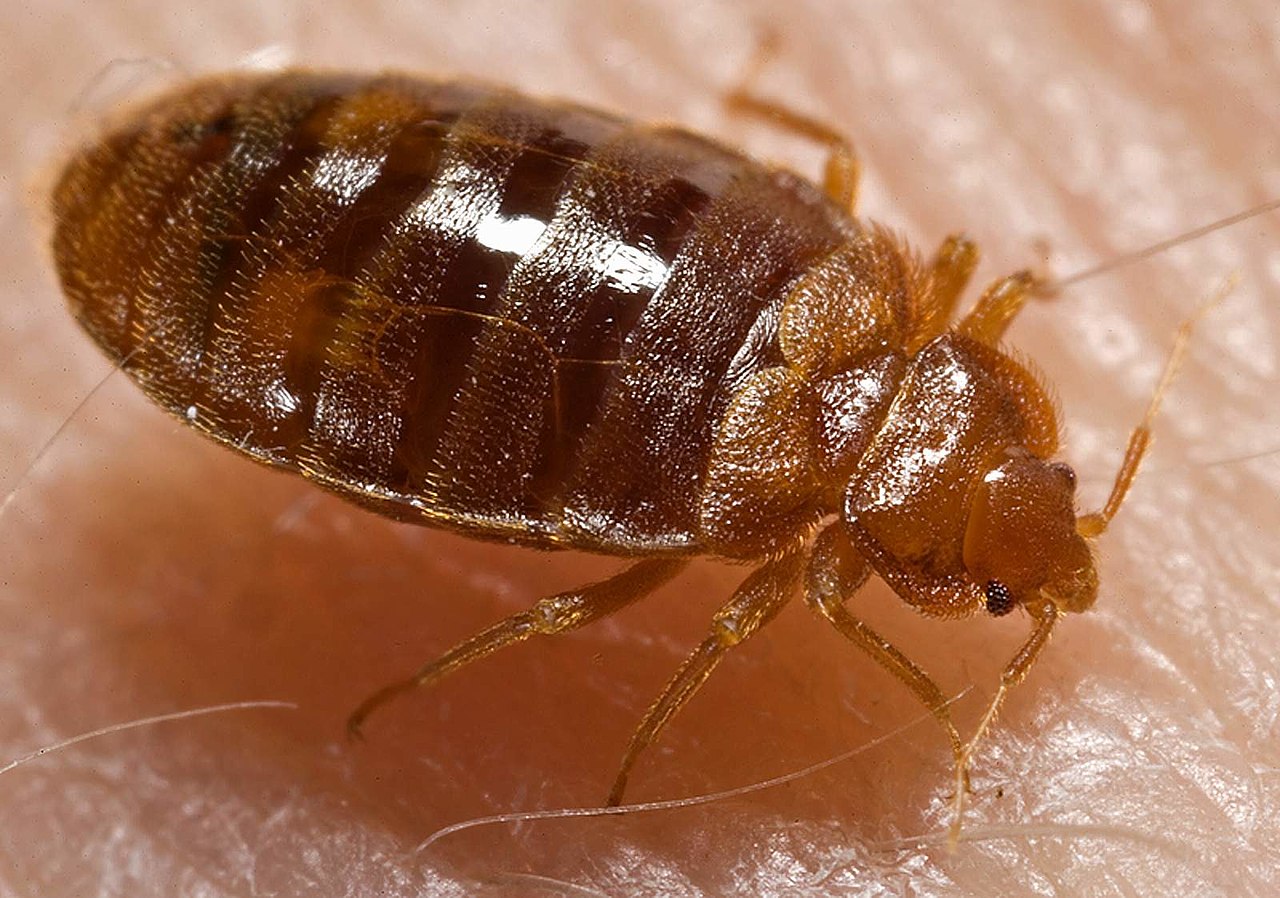 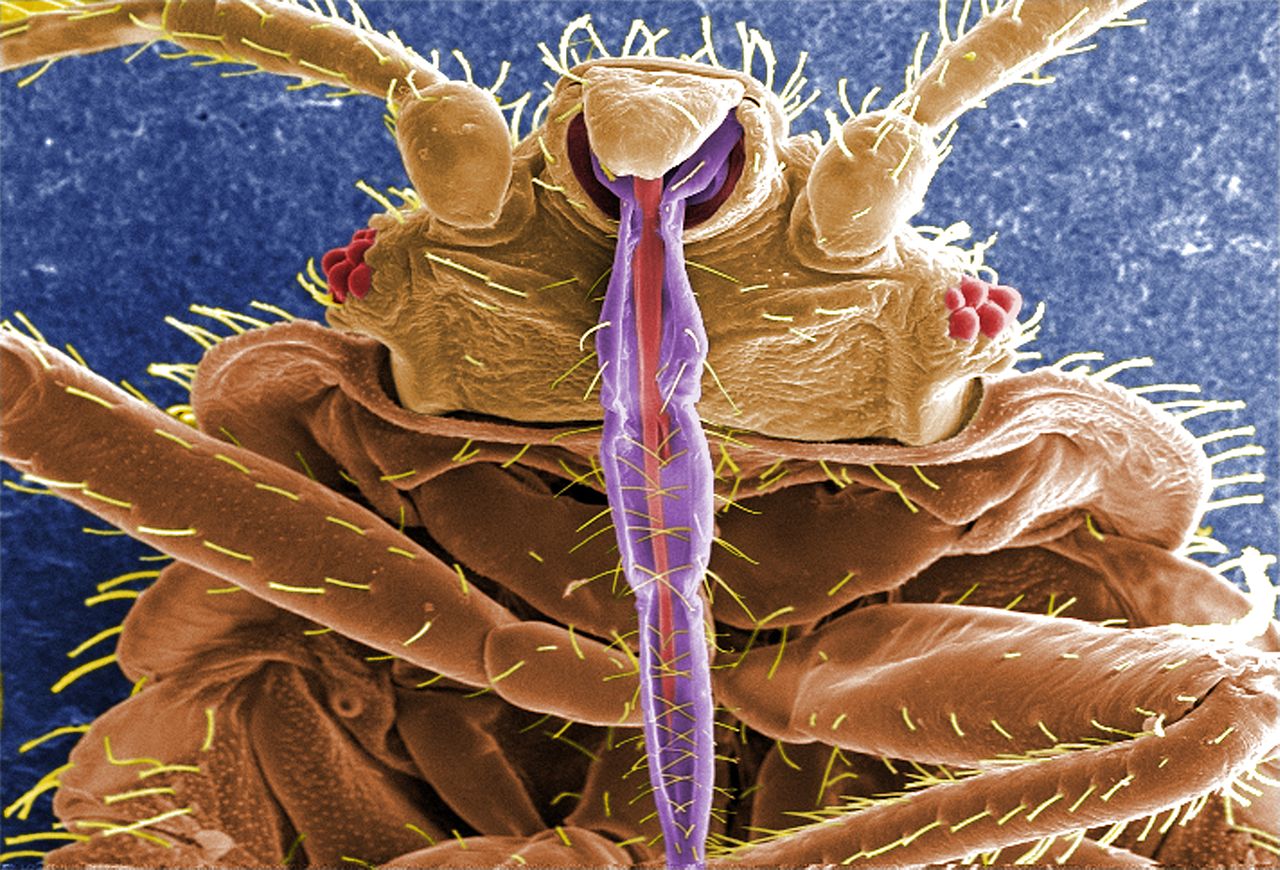 Kloši (Lipoptena)
v ČR kloš jelení (Lipoptena cervi)
saje především na kopytních (spárkatá, ovce), někdy na psech, výjimečně na člověkovi
přenáší patogeny?
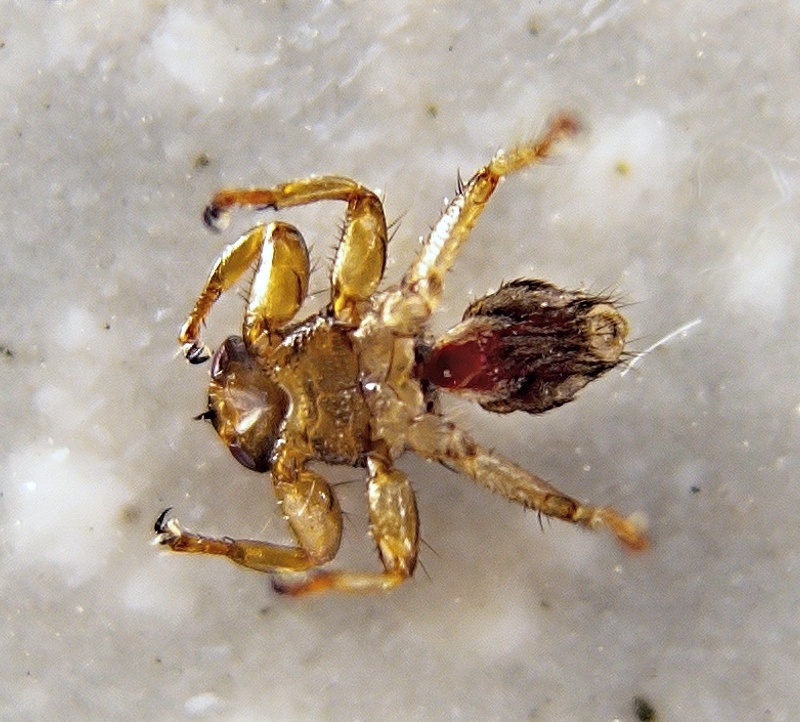 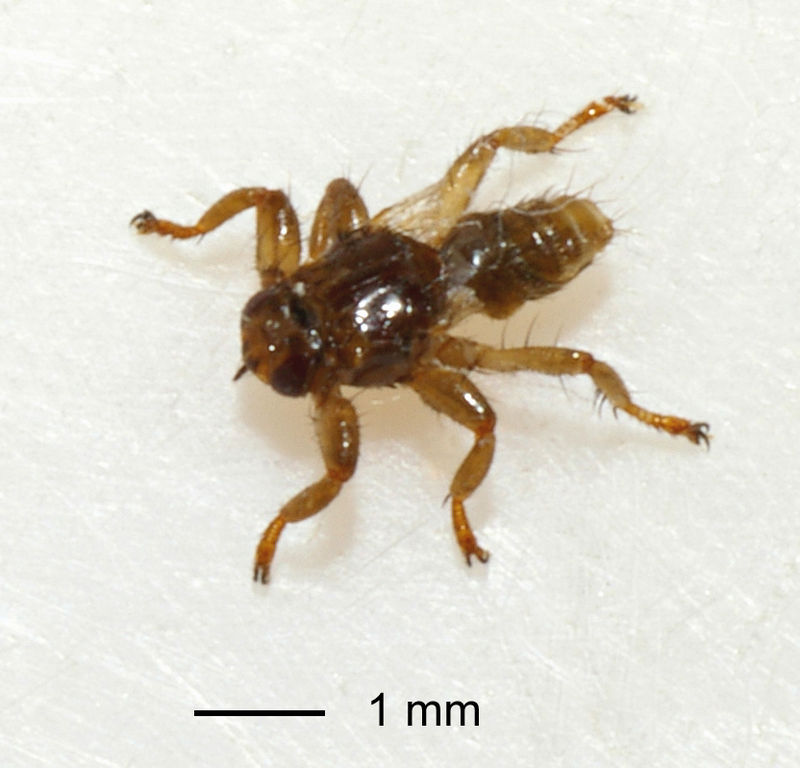 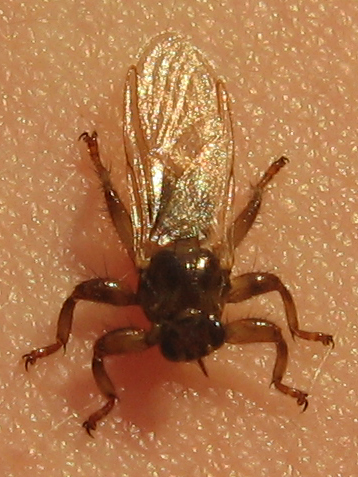 Klíšťata (řád Ixodida)
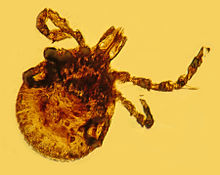 roztoč (není hmyz)
3 čeledi (Ixodidae, Agrasidae, Nuttalliellidae), cca 900 druhů
nálezy v jantaru starém 99 mil let
krev sají všechny stádia (dospělí samečci někdy ne)
ztráty krve, anafylaktický šok, α-gal syndrom, klíštěcí paralýzy
přenos mnoha patogenů (borelióza, klíšťová encefalitidy, a jiné)
všechny kontinenty (včetně Antarktidy)
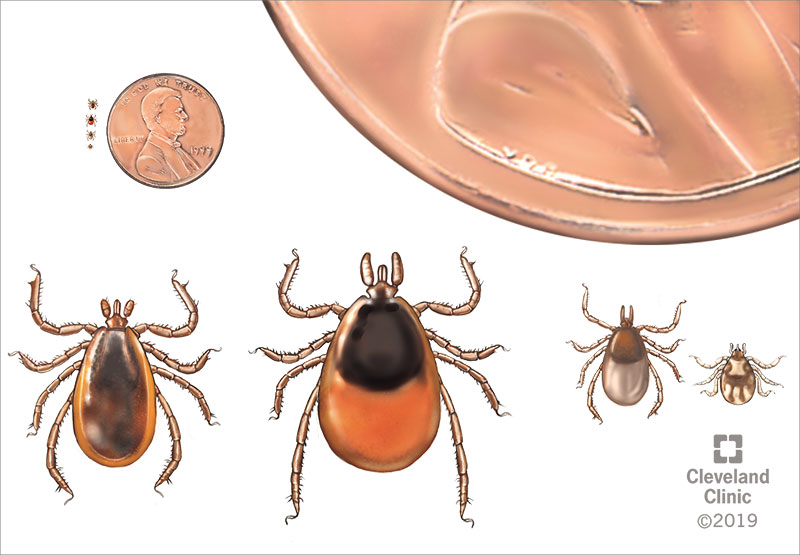 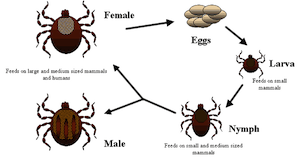 Klíšťata v ČR
2 čeledi (Ixodidae, Agrasidae), cca 15 druhů
nejdůležitější Ixodes ricinus
vlhčí stinné biotopy, potřebuje dostatek vlhkosti
recentně Dermacentor reticulatus, možná introdukce Hyalomma marginatum
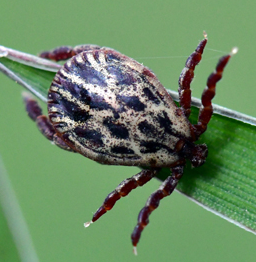 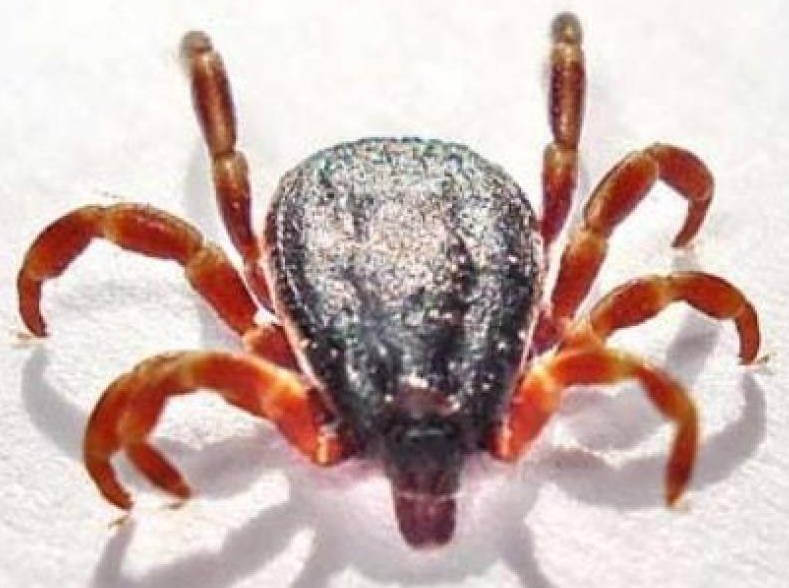 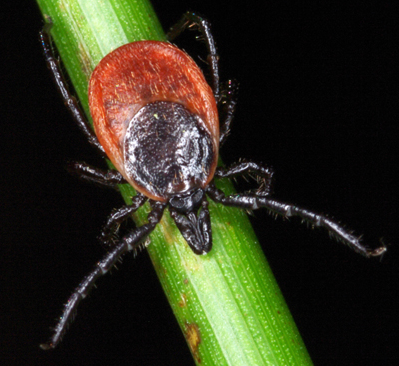 Ixodes ricinus                      Dermacentor reticulatus                  Hyalomma marginatum
Jak se chránit před klíšťaty
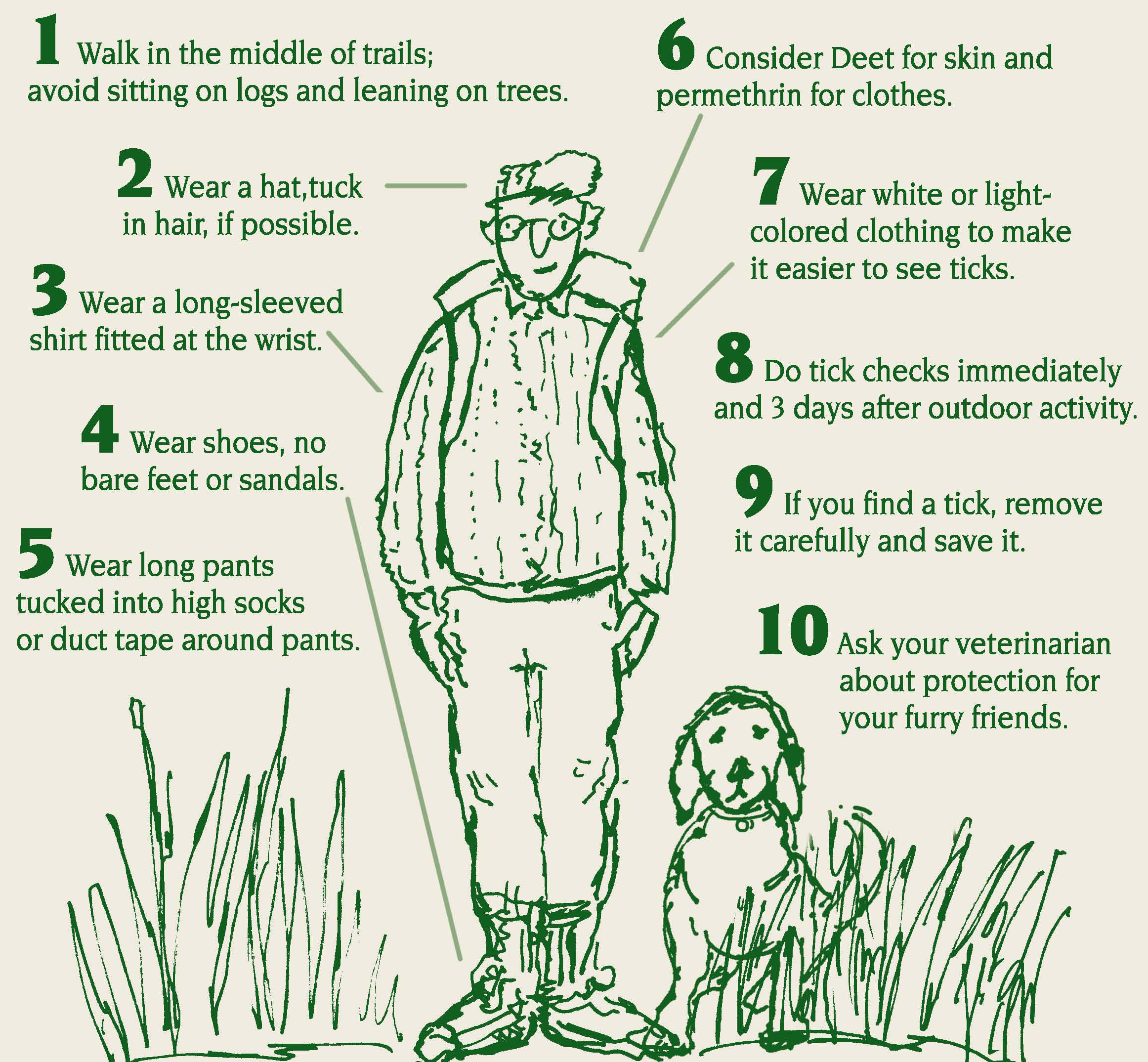 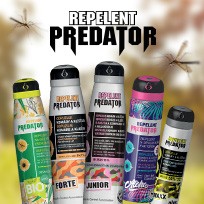 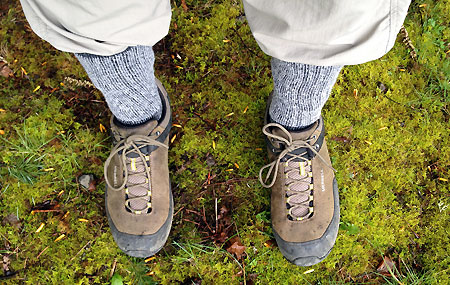 Jak se chránit před klíšťaty
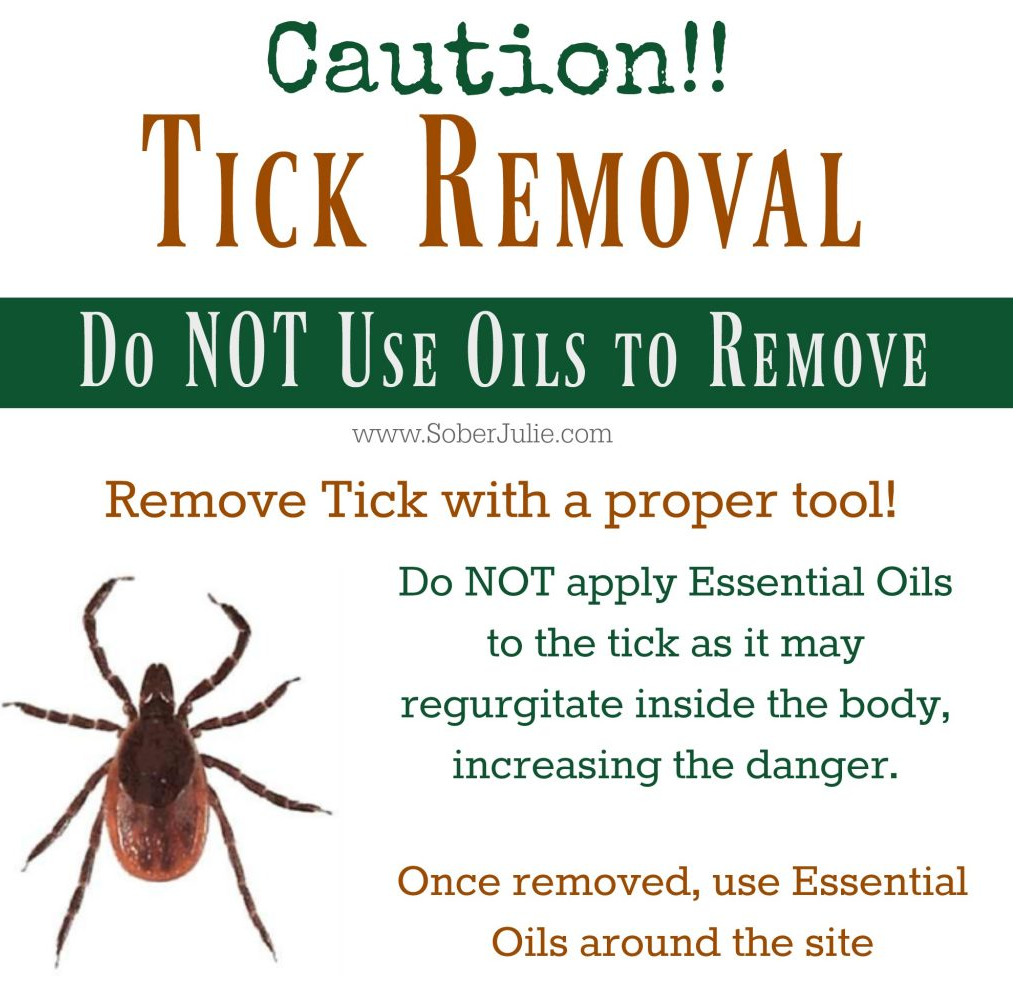 Jak odstranit klíště
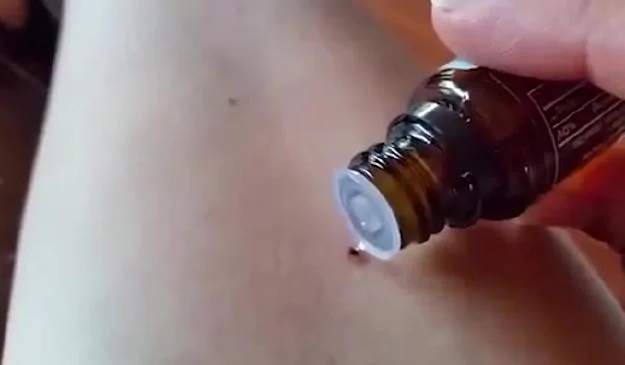 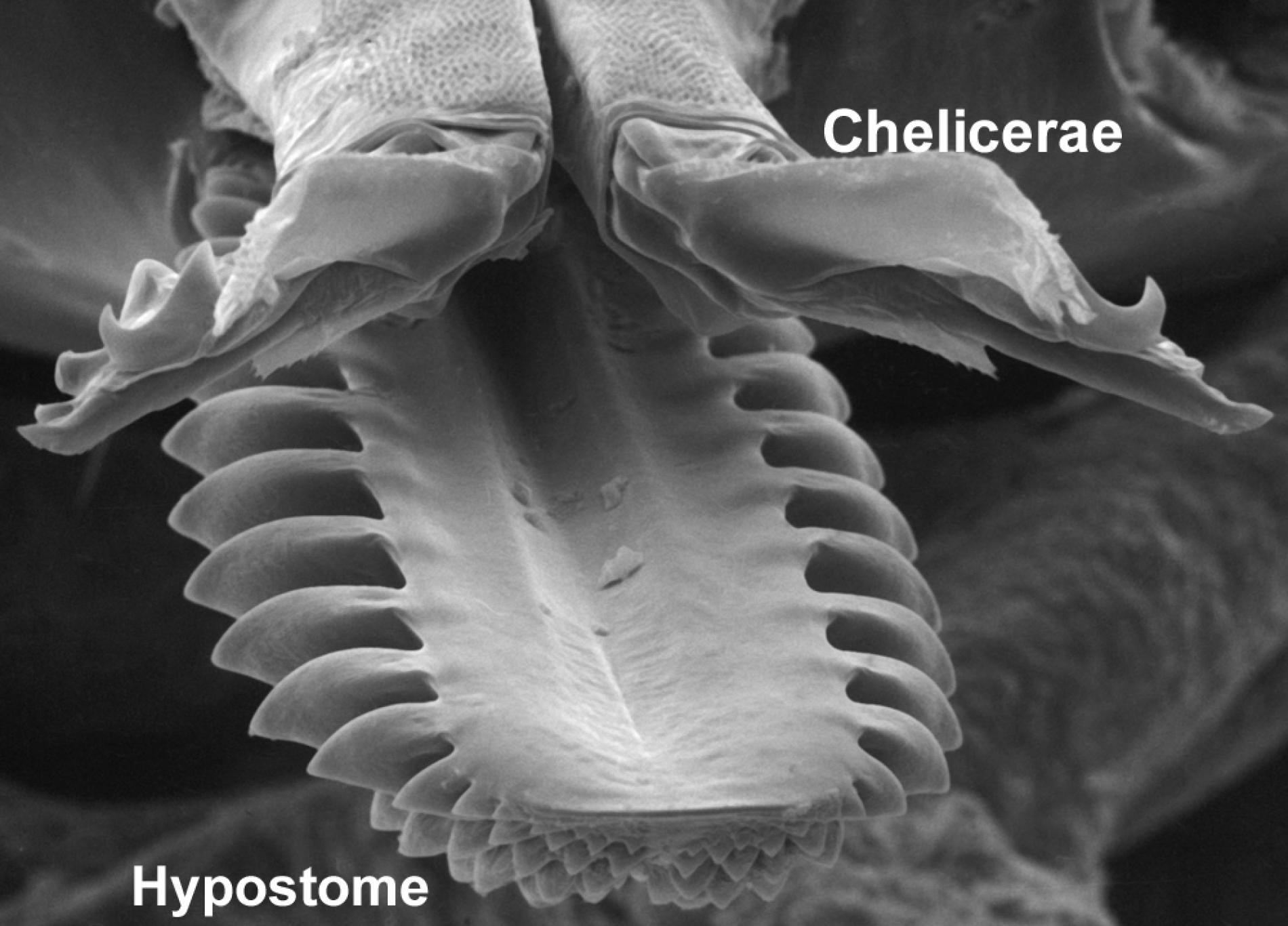 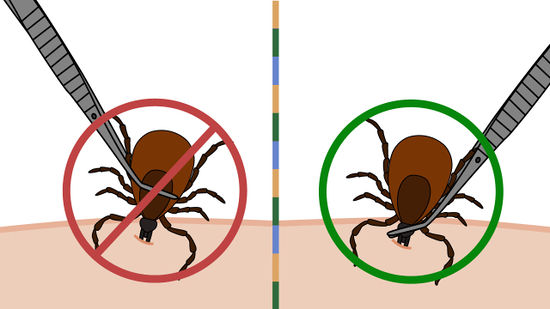 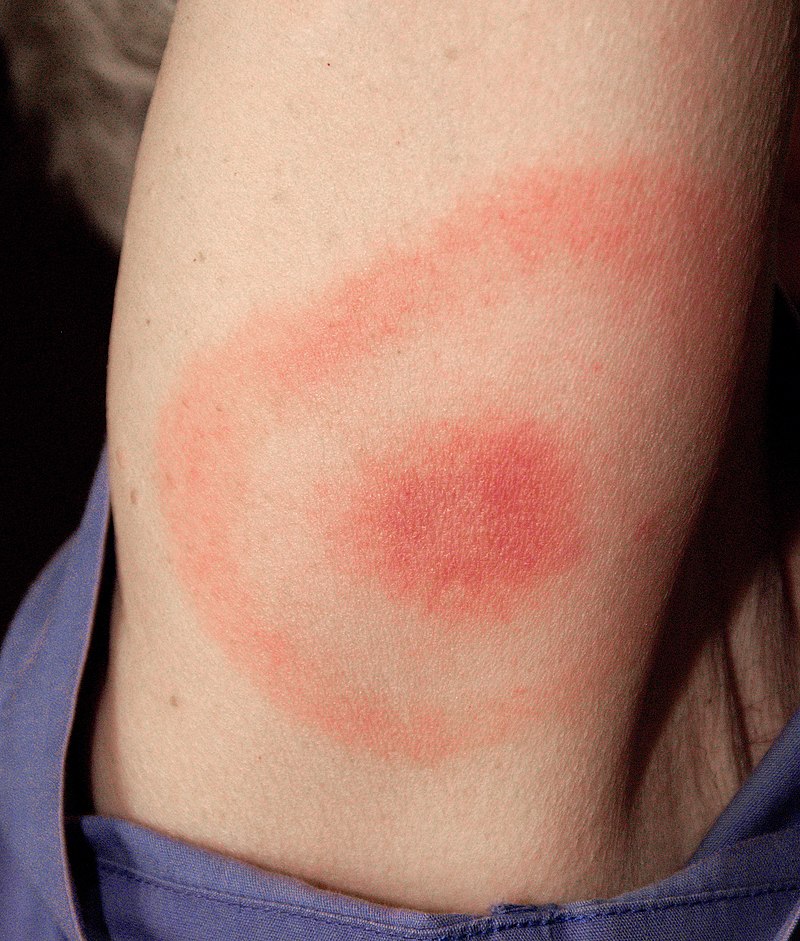 Borelióza
bakterie
léčba antibiotiky - doxycyklin
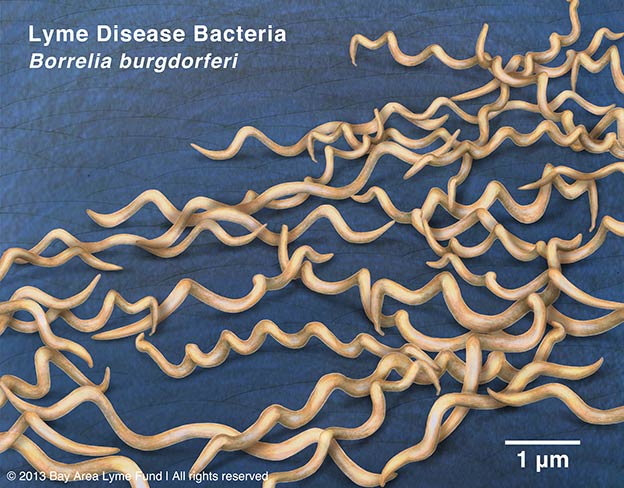 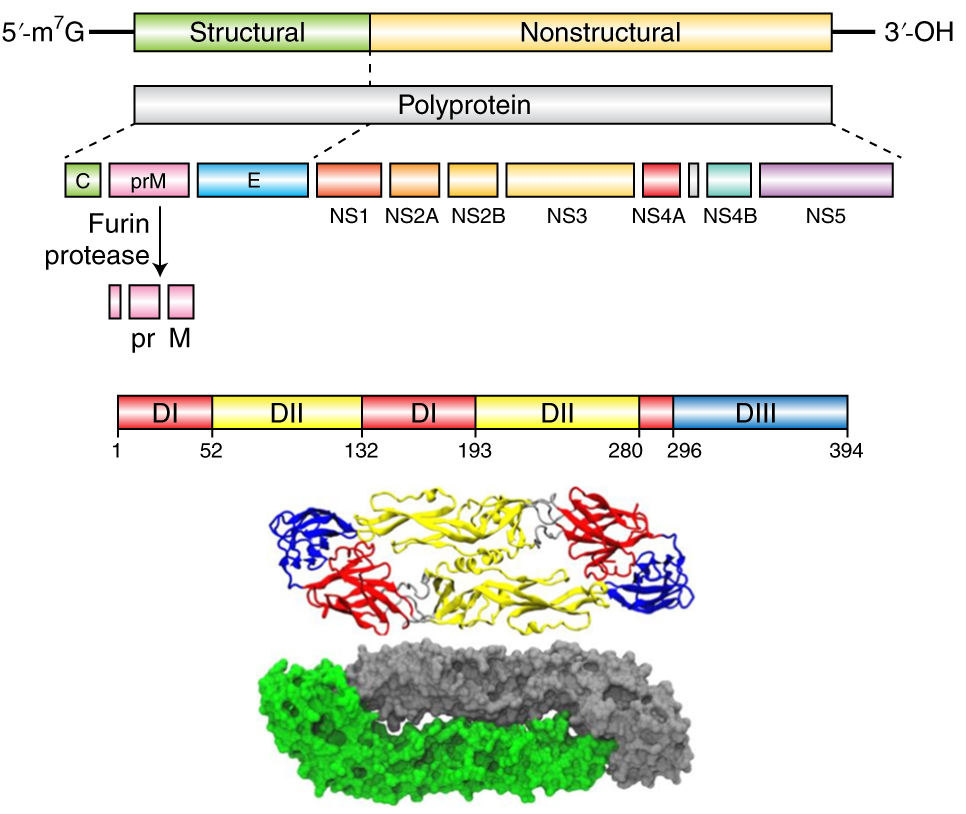 Klíšťová encefelitida
virus – antibiotika nezabírají
očkování!!!!
horší průběh u starších lidí
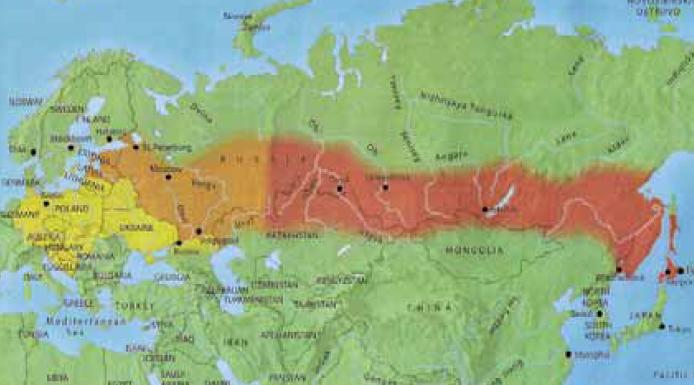 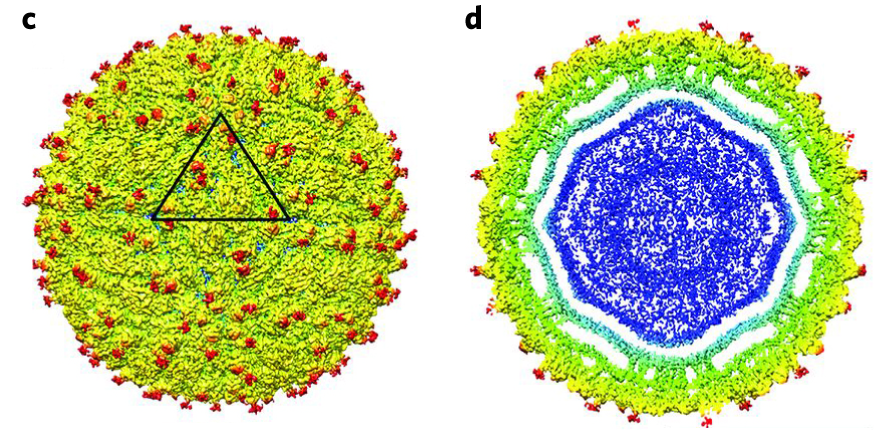 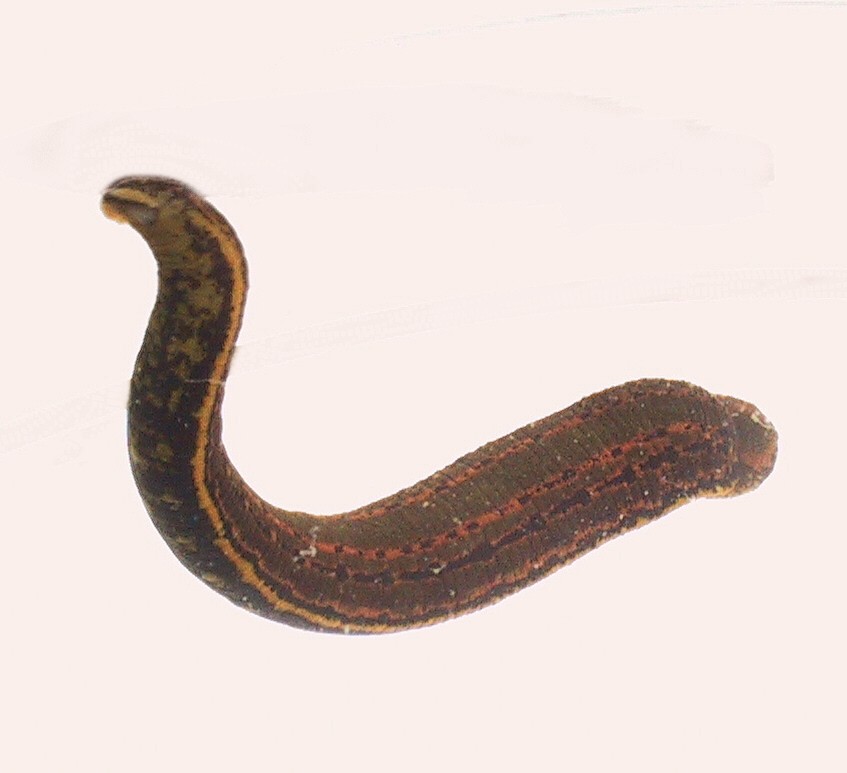 Pijavice (podtřída Hirudinea)
Pijavka lékařská  (Hirudo medicinalis)
kroužkovci, cca 300 druhů (v ČR 19)
cca ¾ hematofágové, ¼ dravé (bezobratlý)
sladkovodní, mořské, suchozemské
zřídka kdy přenášejí patogeny (jen pasivně)
svědivá kousnutí, výjimečně anafylaktický šok
hirudin
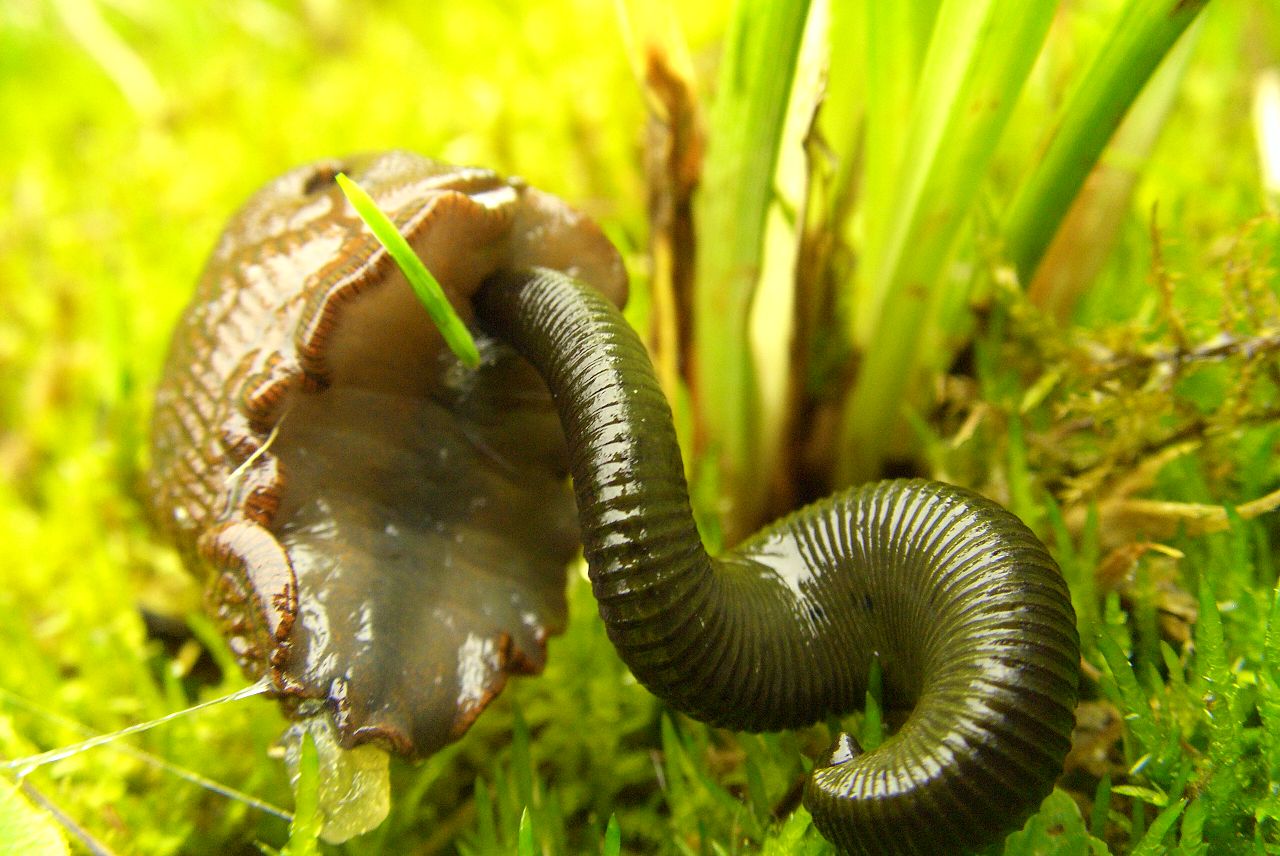 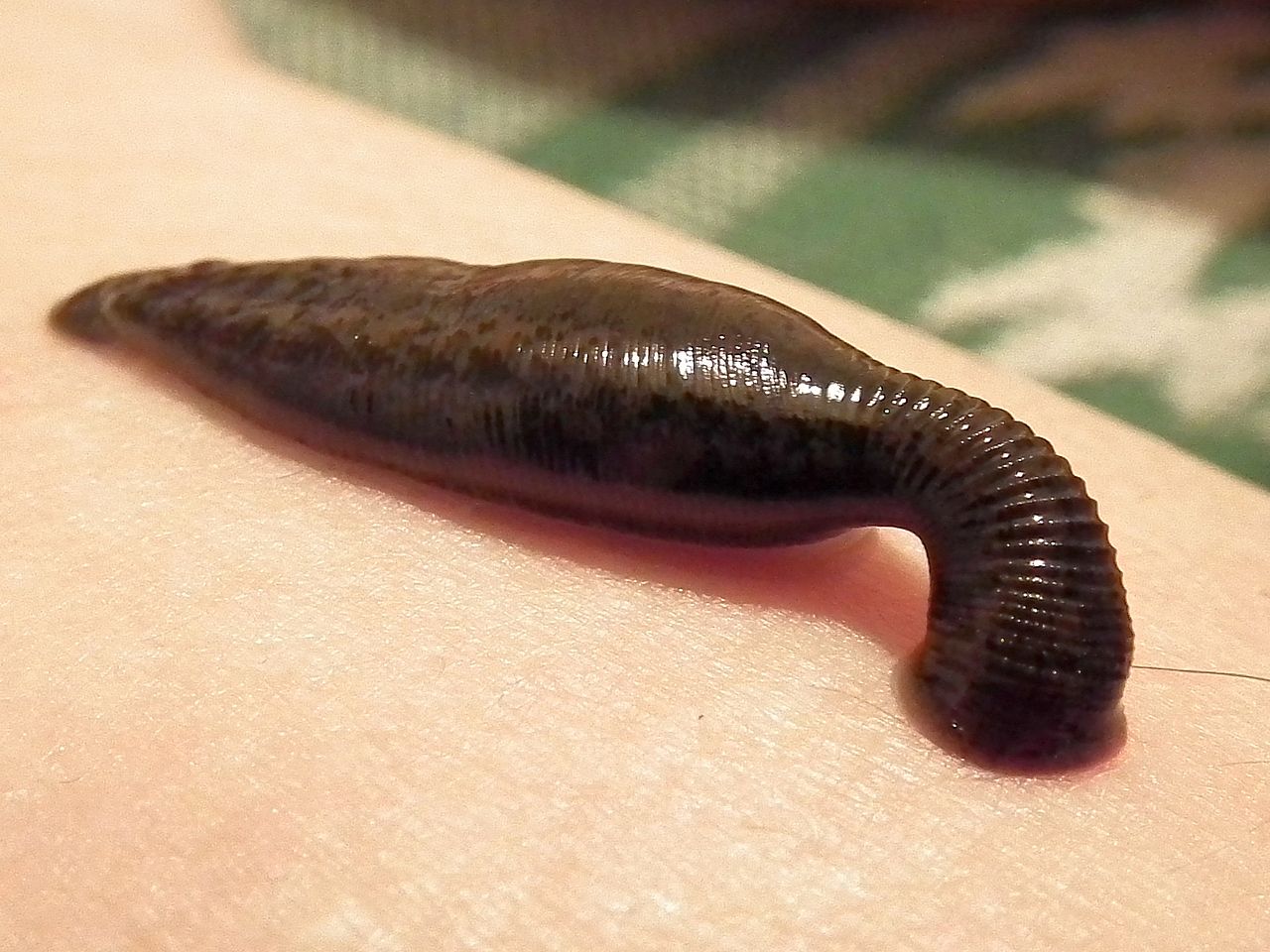 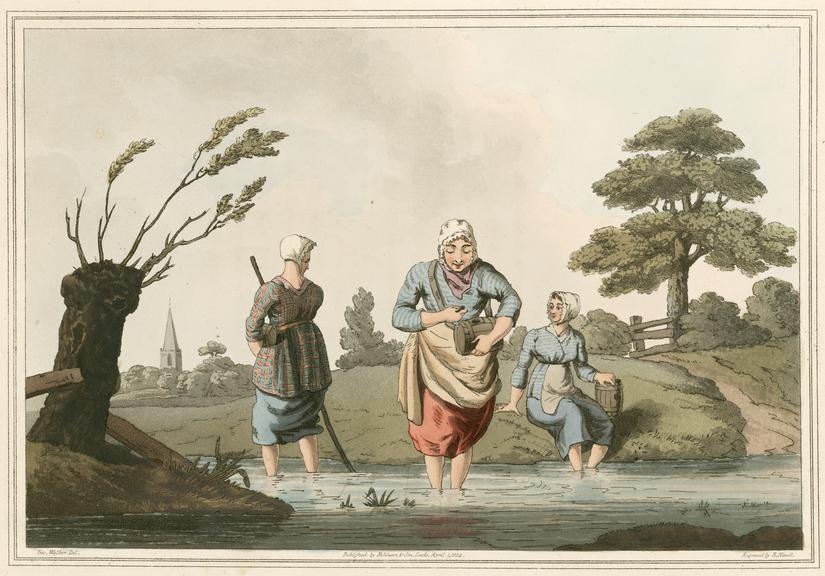 Naše práce
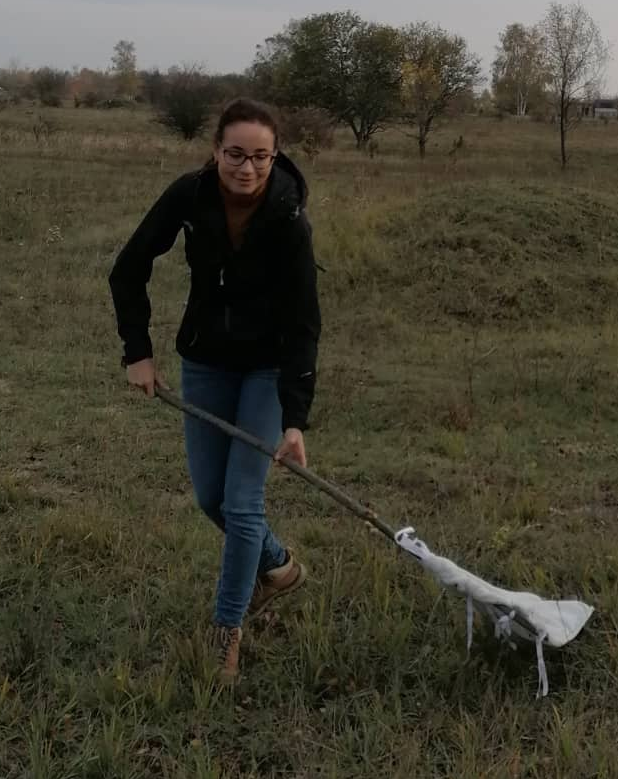 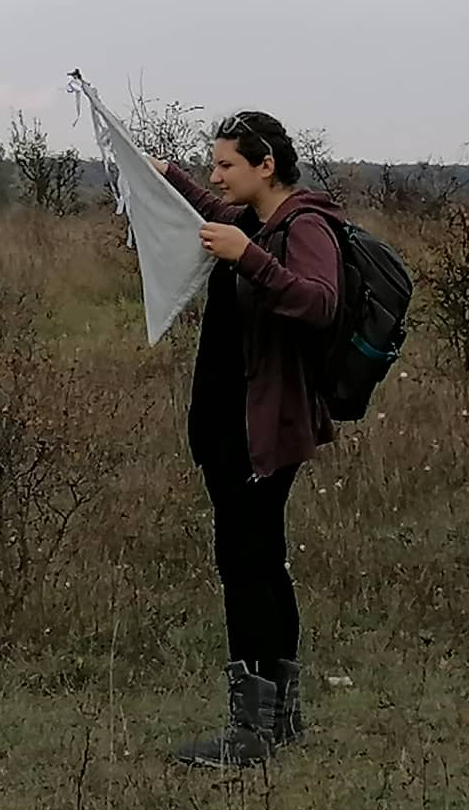 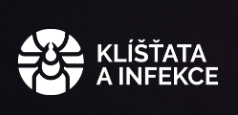 klistata-a-infekce.cz
POMOC PŘI SBĚRU KLÍŠŤAT VÍTÁNA!!!
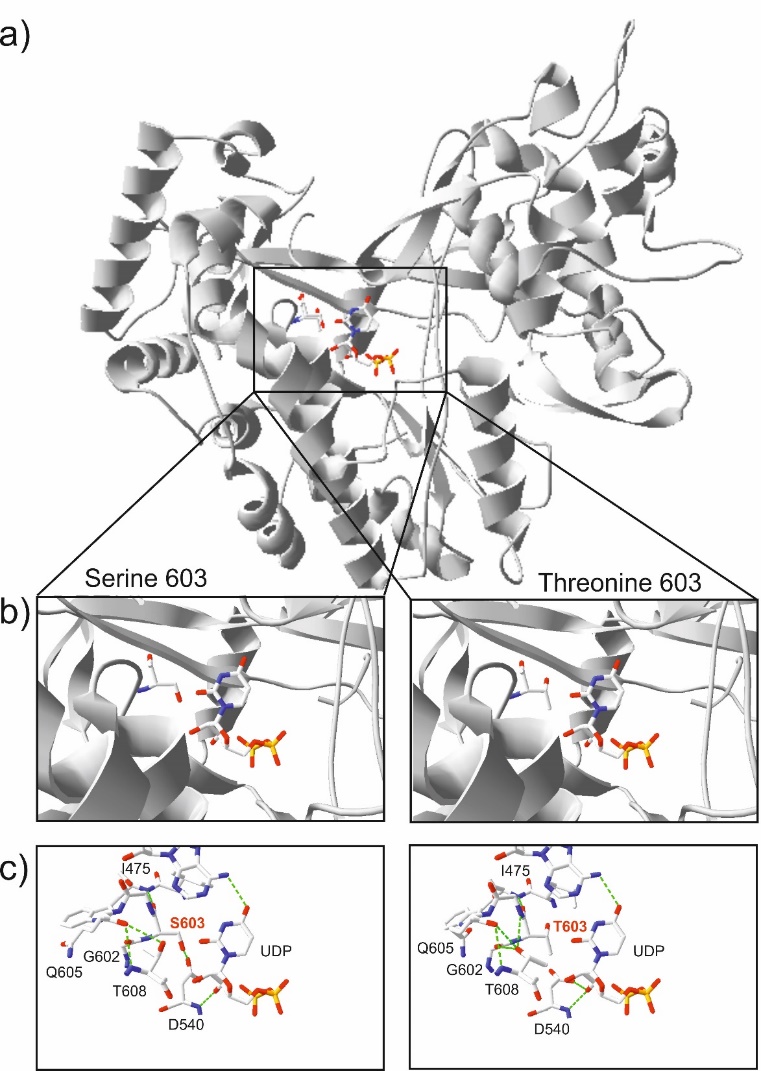 Naše práce
velká věda nemusí být žádná velká věda (a někdy se dá dělat i z obýváku)
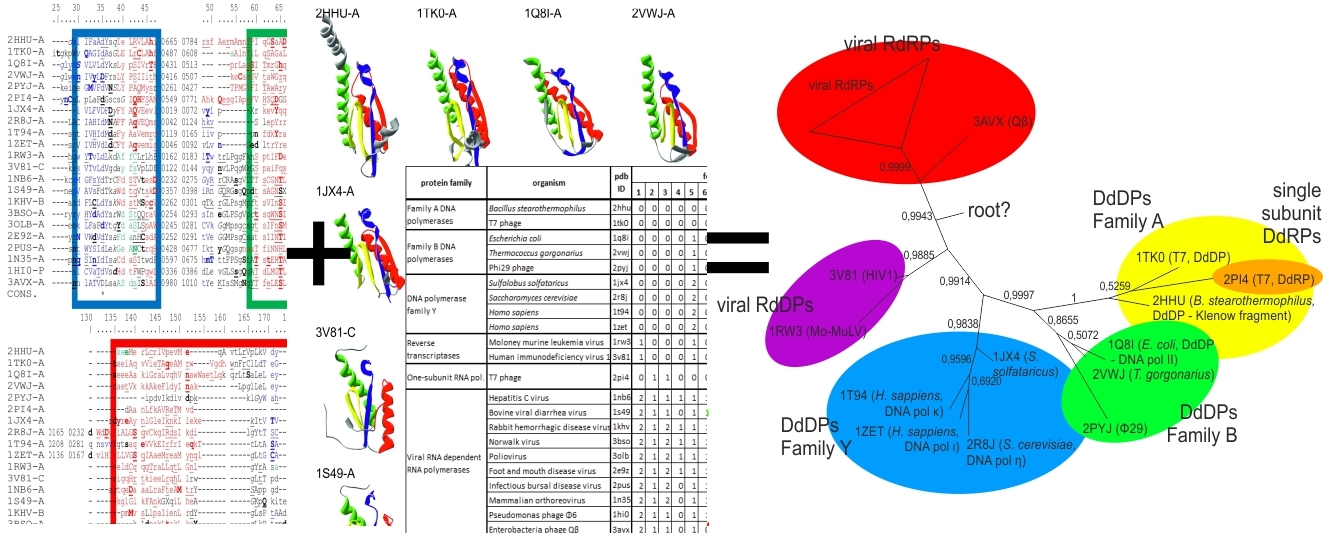 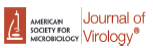 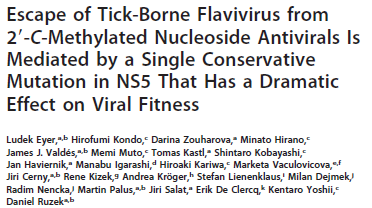 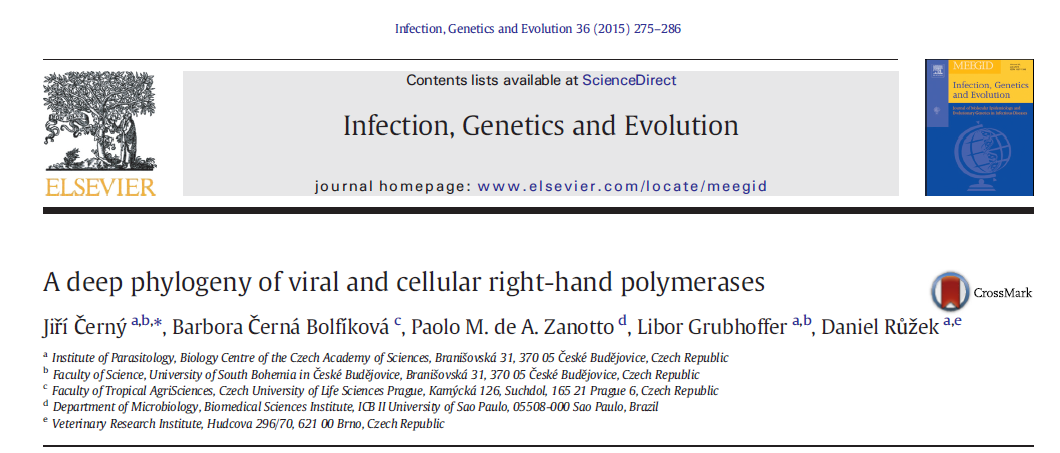 POMOC PŘI ZPARCOVÁNÍ A ANALÝZE DAT VÍTÁNA!!!
Poděkování
Libor Grubhoffer
Natalia Rudenko
Marina Golovchenko
Václav Hönig

Daniel Růžek
Jiří Salát


David Modrý
Kristýna Hrazdilová
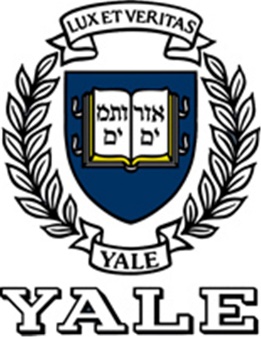 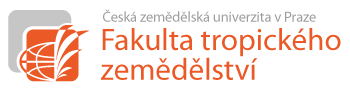 Erol Fikrig
Kathleen DePonte
Goeff Lynn




Paolo Zanotto
Marielton Cunha
Shahab Zaki Pour
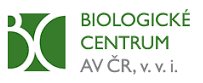 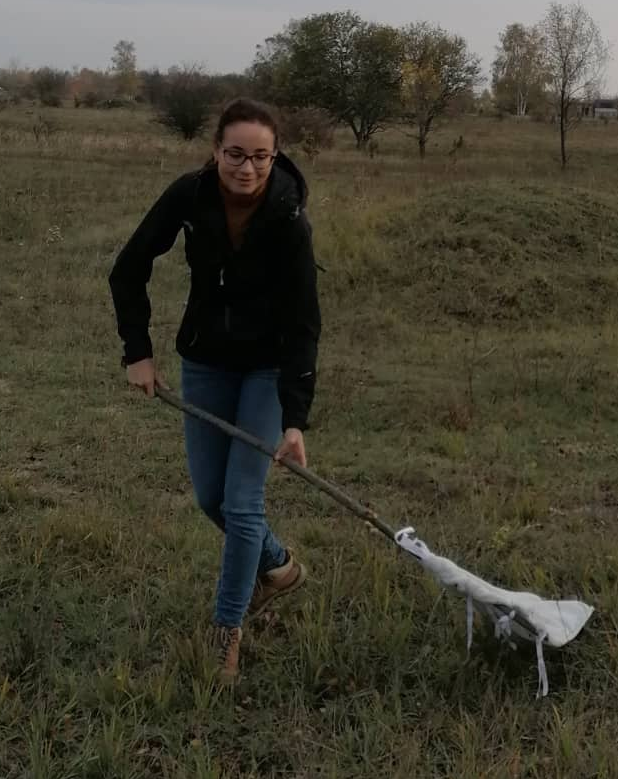 Johanka Hrnková
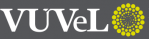 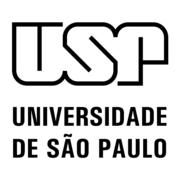 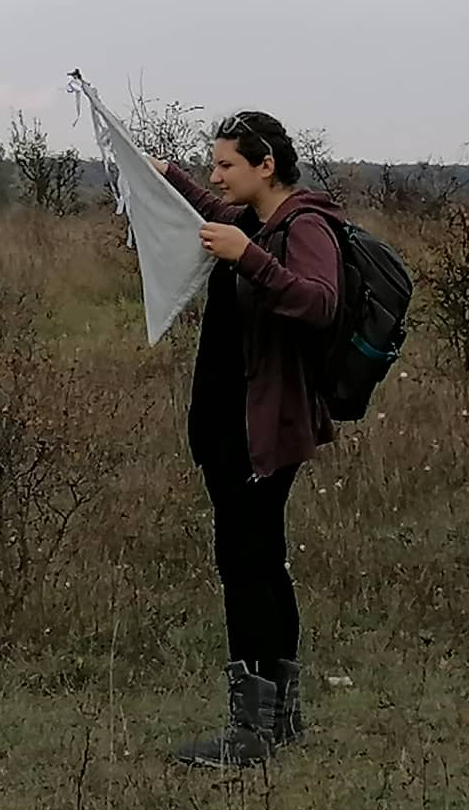 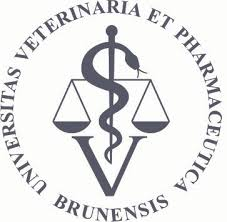 Seyma Celina
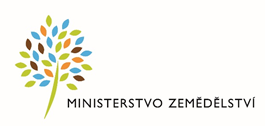 NAZVA - QK1920258 - Šíření klíšťat a klíšťaty přenášených onemocnění: nová a opomíjená rizika pro domácí a hospodářská zvířata a člověka
Financování
Děkuji za pozornost!!!
??? DOTAZY ???
jiricerny@ftz.czu.cz